Sprawozdanie z realizacji zadań oświatowychw Zespole Szkół w Krzemieniuw roku szkolnym 2022/2023
Dyrektor Zespołu Szkół w Krzemieniu
mgr Tomasz Dudzic
Sprawozdanie zawiera następujące treści:
2
1. Liczba dzieci w przedszkolu w roku szkolnym 2022/2023 i 2 lata szkolne wstecz.
2. Liczba uczniów, oddziałów – klas, średnia liczba uczniów w klasie w szkole podstawowej w roku szkolnym 2022/2023 oraz za 2 lata szkolne wstecz.
3. Liczba zatrudnionych nauczycieli w rozbiciu na etaty – wg stopni awansu zawodowego oraz innych pracowników niepedagogicznych szkoły (obsługa, pomoce nauczycieli, prac. stołówek, sekretarki – w etatach). 
4. Dostępność zaplecza technicznego i dydaktycznego tj. liczba: sal lekcyjnych, pracowni komputerowych, sal gimnastycznych oraz boiska sportowe, świetlice szkolne, biblioteki, stołówki szkolne itp.
5. Wyniki egzaminu ósmoklasisty za rok szkolny 2022/2023 i poprzedni rok szkolny oraz ich analiza.
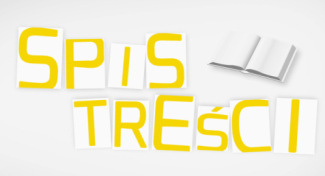 Sprawozdanie z realizacji zadań oświatowych - mgr Tomasz Dudzic
Sprawozdanie zawiera następujące treści:
3
6. Udział uczniów w konkursach, olimpiadach, projektach, akcjach i ich osiągnięcia.
7. Przyznane stypendia Wójta Gminy Dzwola za osiągnięcia naukowe, artystyczne i sportowe oraz nagrody.
8. Pomoc psychologiczno-pedagogiczna w szkole.
9. Wykonanie budżetu jednostki – szkoły za rok 2022 w podziale na rozdziały.
10. Realizowane inwestycje i remonty w szkole / zespole szkół.
11. Uczestnictwo szkoły w programach w projektach finansowych              z funduszy zewnętrznych.
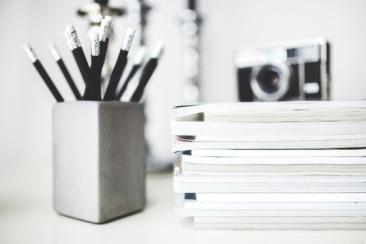 Sprawozdanie z realizacji zadań oświatowych - mgr Tomasz Dudzic
1. Liczba dzieci w przedszkolu w roku szkolnym 2022/2023 i 2 lata szkolne wstecz
4
Sprawozdanie z realizacji zadań oświatowych - mgr Tomasz Dudzic
Liczba dzieci w przedszkolu, liczba oddziałów oraz liczba etatów w poprzednich latach szkolnych prezentowała się następująco:
5
Sprawozdanie z realizacji zadań oświatowych - mgr Tomasz Dudzic
2. Liczba uczniów, oddziałów – klas, średnia liczba uczniów w klasie w szkole podstawowej w roku szkolnym 2022/2023 oraz 2 lata szkolne wstecz
6
Sprawozdanie z realizacji zadań oświatowych - mgr Tomasz Dudzic
Liczba uczniów w oddziałach oraz liczba oddziałów w poprzednich latach szkolnych prezentowała się następująco:
7
Sprawozdanie z realizacji zadań oświatowych - mgr Tomasz Dudzic
3. Liczba zatrudnionych nauczycieli w rozbiciu na etaty oraz innych pracowników niepedagogicznych szkoły
8
Sprawozdanie z realizacji zadań oświatowych - mgr Tomasz Dudzic
Liczba zatrudnionych nauczycieli oraz pracowników niepedagogicznych w rozbiciu na etaty wygląda następująco:
9
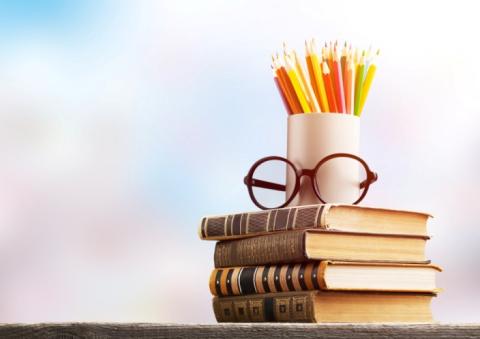 Sprawozdanie z realizacji zadań oświatowych - mgr Tomasz Dudzic
Natomiast liczba nauczycieli w rozbiciu na etaty wg stopnia awansu zawodowego tak oto się przedstawia:
10
Sprawozdanie z realizacji zadań oświatowych - mgr Tomasz Dudzic
4. Dostępność zaplecza technicznego i dydaktycznego tj. liczba sal lekcyjnych, pracowni komputerowych, sal gimnastycznych oraz boiska sportowe, świetlice szkolne, biblioteki, stołówki itp.
11
Sprawozdanie z realizacji zadań oświatowych - mgr Tomasz Dudzic
Zaplecze techniczne i dydaktyczne w Zespole Szkół w Krzemieniu przedstawia się następująco:
12
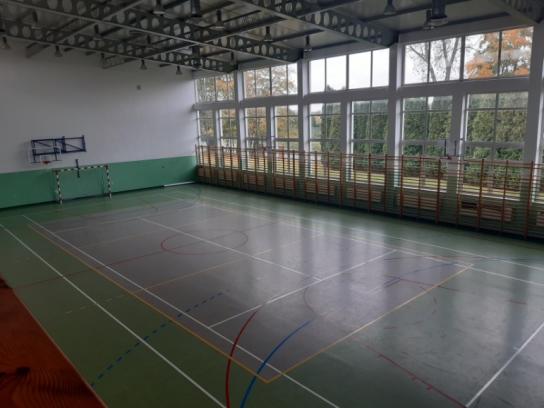 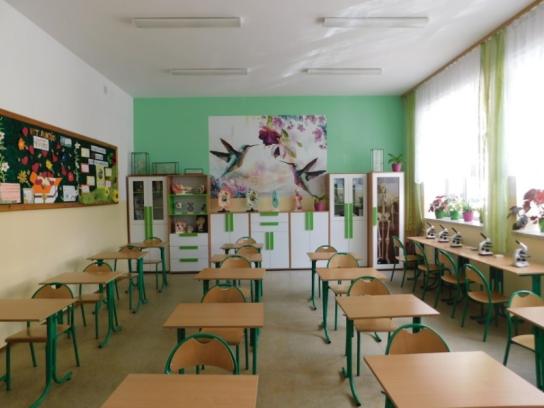 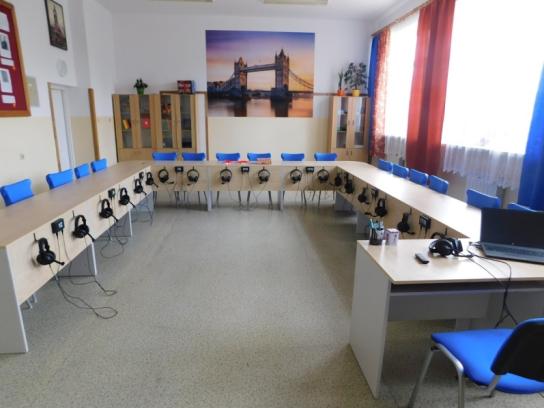 Sprawozdanie z realizacji zadań oświatowych - mgr Tomasz Dudzic
5. Wyniki egzaminu ósmoklasisty (%, punkty i stanin) za rok szkolny 2022/2023 i poprzedni rok szkolny oraz ich analiza
13
Sprawozdanie z realizacji zadań oświatowych - mgr Tomasz Dudzic
Wyniki egzaminu ósmoklasisty za rok szkolny 2022/2023 przedstawiają się następująco
14
Sprawozdanie z realizacji zadań oświatowych - mgr Tomasz Dudzic
Średni wynik z języka polskiego na tle gminy, powiatu województwa i kraju – maj 2023
15
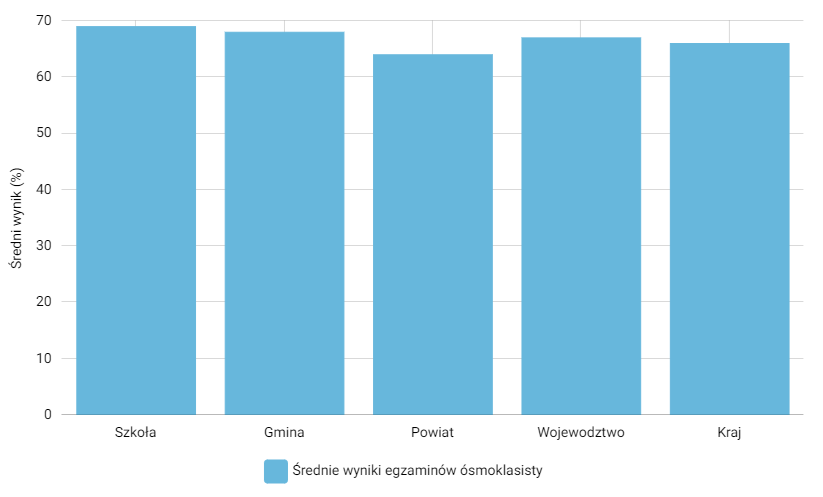 Sprawozdanie z realizacji zadań oświatowych - mgr Tomasz Dudzic
Średni wynik z matematyki na tle gminy, powiatu województwa i kraju – maj 2023
16
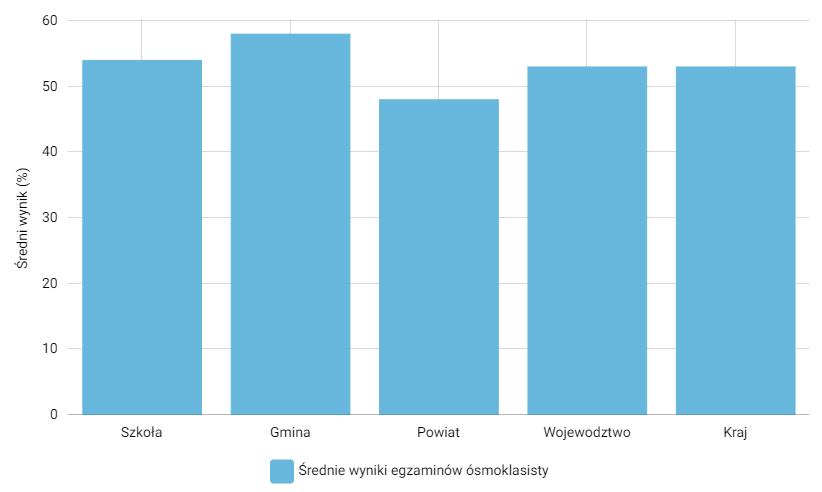 Sprawozdanie z realizacji zadań oświatowych - mgr Tomasz Dudzic
Średni wynik z języka angielskiego na tle gminy, powiatu województwa i kraju – maj 2023
17
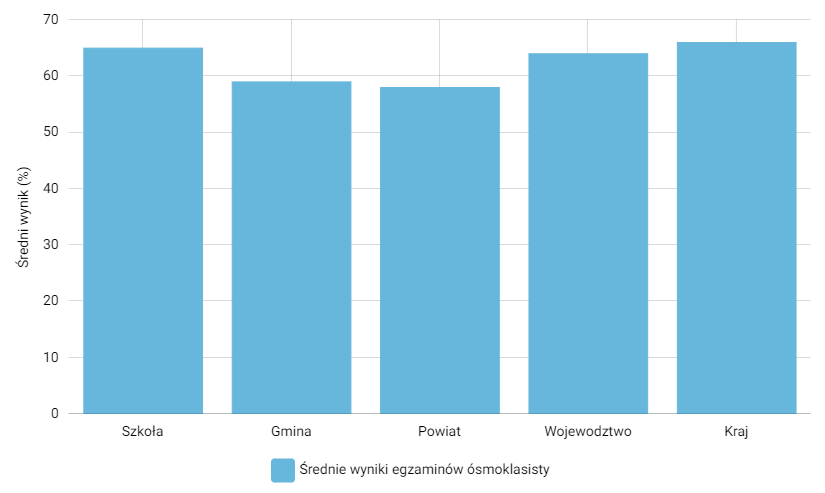 Sprawozdanie z realizacji zadań oświatowych - mgr Tomasz Dudzic
Wyniki egzaminu ósmoklasisty za rok szkolny 2021/2022 przedstawiają się następująco
18
Sprawozdanie z realizacji zadań oświatowych - mgr Tomasz Dudzic
Średni wynik z języka polskiego na tle gminy, powiatu województwa i kraju – maj 2022
19
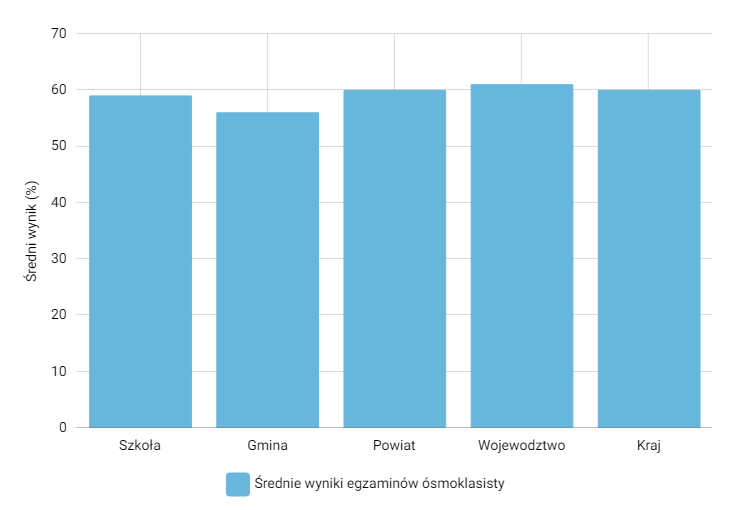 Sprawozdanie z realizacji zadań oświatowych - mgr Tomasz Dudzic
Średni wynik z matematyki na tle gminy, powiatu województwa i kraju – maj 2022
20
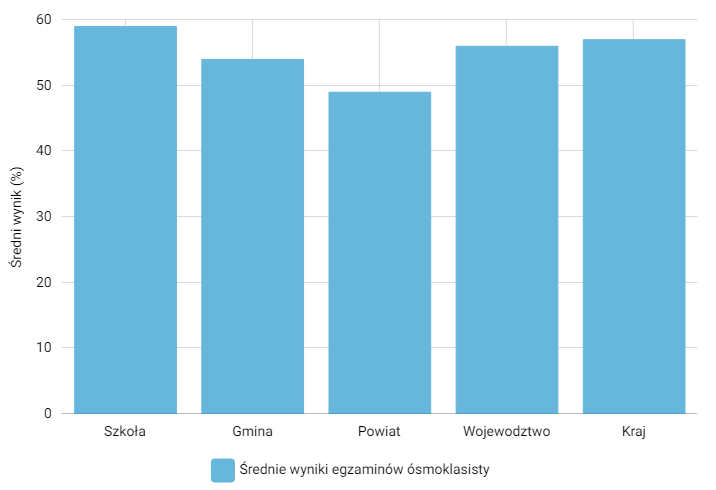 Sprawozdanie z realizacji zadań oświatowych - mgr Tomasz Dudzic
Średni wynik z języka angielskiego na tle gminy, powiatu województwa i kraju – maj 2022
21
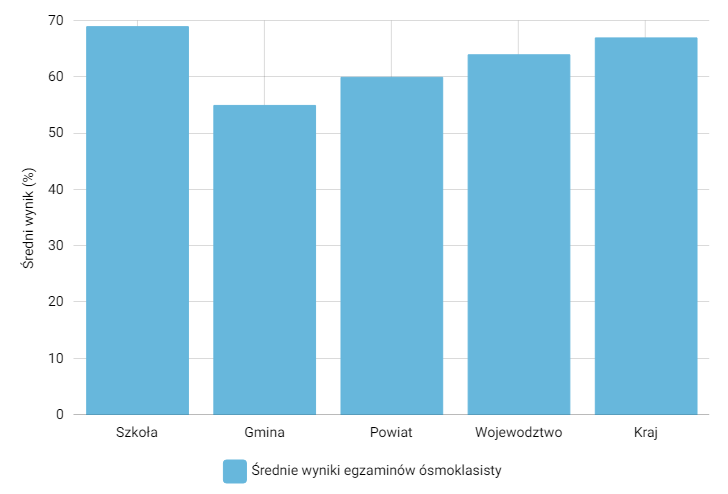 Sprawozdanie z realizacji zadań oświatowych - mgr Tomasz Dudzic
6. Udział uczniów w konkursach, olimpiadach, projektach, akcjach i ich osiągnięcia
22
Sprawozdanie z realizacji zadań oświatowych - mgr Tomasz Dudzic
Udział uczniów w konkursach przedmiotowych organizowanych przez Lubelskiego Kuratora Oświaty w roku szkolnym 2022/2023
23
Sprawozdanie z realizacji zadań oświatowych - mgr Tomasz Dudzic
Konkursy ogólnopolskie w których brali udział uczniowie z Zespołu Szkół w Krzemieniu:
24
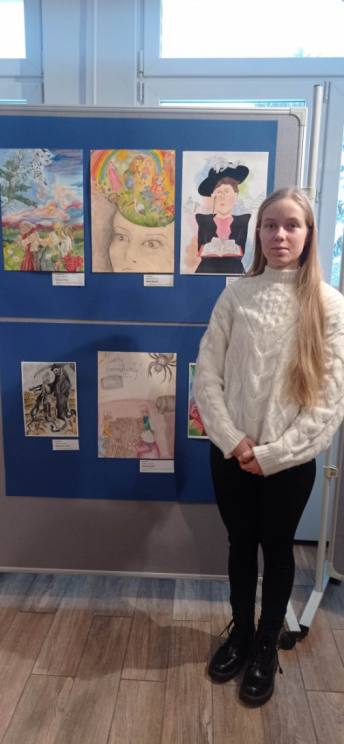 I Ogólnopolski Konkurs Plastyczno-Graficzny „Maria Konopnicka i jej literaccy bohaterowie” – wyróżnienie Martyna Białek z kl. VII
Moja ozdoba bożonarodzeniowa
Kategoria „Choinka” kl. I – IV 
1 miejsce Lena Dudzic kl. III
Kategoria „Ozdoba” kl. I – IV 
2 miejsce Zofia Jargiło kl. III
Kategoria „Choinka” kl. V – VIII 
1 miejsce Mateusz Woźnica kl. VIII
2 miejsce Wojciech Jargiło kl. VIII
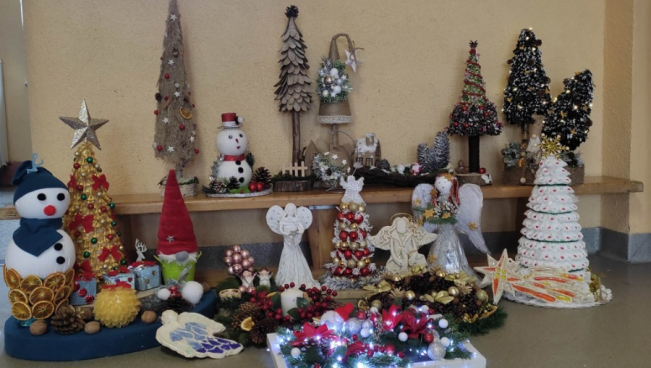 Sprawozdanie z realizacji zadań oświatowych - mgr Tomasz Dudzic
Konkurs na najaktywniejszą szkołę w ramach programu Otwarta Firma 2022 – tytuł laureata dla Szkoły Podstawowej im. ks. Jana Twardowskiego w Krzemieniu
I Ogólnopolski Konkurs Poetycki dla szkół im. ks. Jana Twardowskiego z tegorocznym tematem „Jeśli jest noc, musi być dzień, jeśli łza – uśmiech” 
	Kategoria klas IV – VI 
		II miejsce – Maria Mróz kl. VI
		III miejsce – Amelia Białek kl. VI
	Kategoria klas VII – VIII 
		II miejsce – Mateusz Woźnica kl. VIII
25
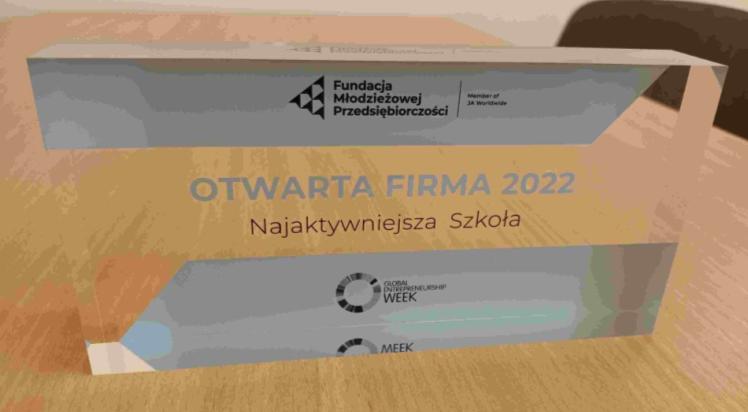 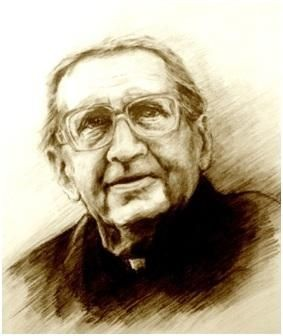 Sprawozdanie z realizacji zadań oświatowych - mgr Tomasz Dudzic
XXXIII Ogólnopolski Konkurs im. Jana Parandowskiego na opowiadania o tematyce olimpijskiej 
Laureat – Mateusz Woźnica kl. VIII
Ogólnopolski Konkurs Plastyczny pod hasłem „Bezpiecznie na wsi mamy – niebezpiecznych substancji unikamy”
Wyróżnienie na etapie wojewódzkim oraz specjalna nagroda od Wojewody Lubelskiego – Amelia Białek kl. VI
26
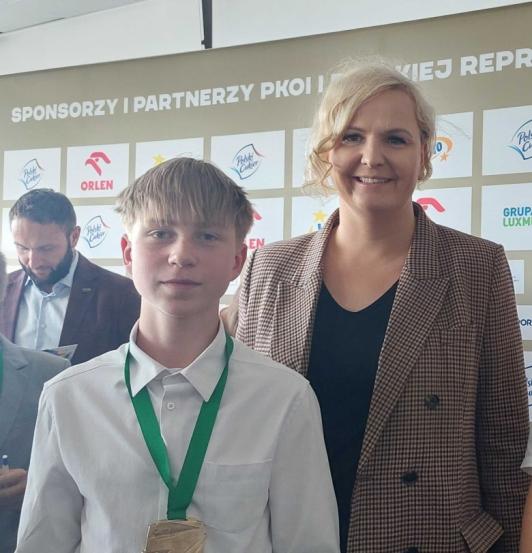 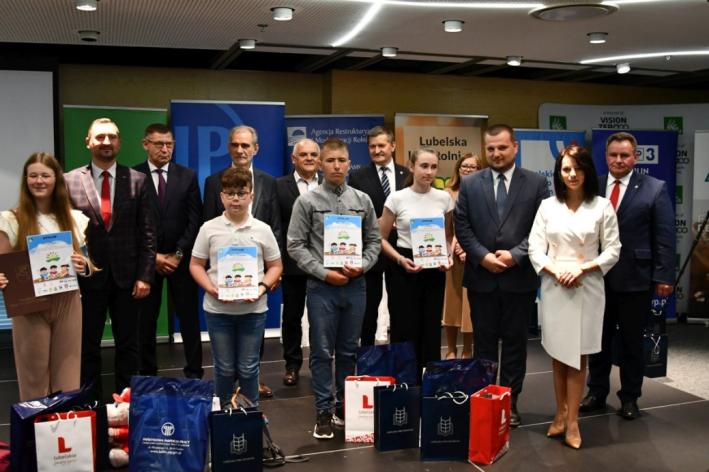 Sprawozdanie z realizacji zadań oświatowych - mgr Tomasz Dudzic
Konkursy wojewódzkie w których brali udział uczniowie z Zespołu Szkół w Krzemieniu:
27
Konkurs Języka Angielskiego – Clickomaniac 
VIII edycja wojewódzkiego konkursu plastycznego „Kartka Świąteczna – Przyrodą Malowana” – w kategorii klas IV – VIII miejsce III zdobyła Izabela Jargieło z kl. V a wyróżnienie Piotr Gzik z kl. IV
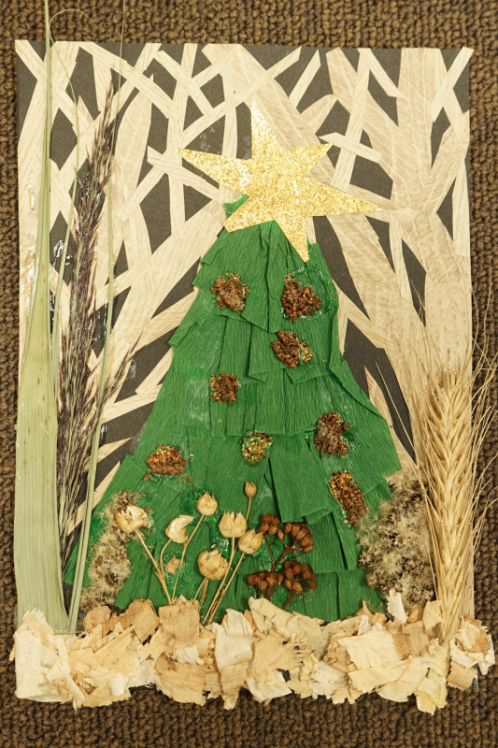 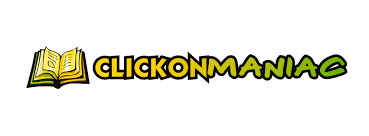 Sprawozdanie z realizacji zadań oświatowych - mgr Tomasz Dudzic
Wojewódzki Konkurs Plastyczny dla szkół im. ks. Jana Twardowskiego pod hasłem Nasz Patron z tegorocznym tytułem Rok w twórczości księdza Jana Twardowskiego
	Uczniowie nagrodzeni
	Kategoria przedszkole: 
		Kacper Małek grupa starsza
	Kategoria klas I – III: 
		Bartłomiej Jargiło kl. Ia, Klaudia Jargiło kl. Ia, Dominika Rożek kl. Ib, 			Mikołaj Myszak kl. Ib, Olga Białek kl. III, Lena Dudzic kl. III, Joanna 				Dudzic kl. III
	Kategoria klas IV – VI: 
		Julia Dudzic kl. V, Amelia Myszak kl. VI, Lena Łukasik kl. VI
	Kategoria klas VII – VIII: 
		Mateusz Woźnica kl. VIII, Wiktor Buryta kl. VII
28
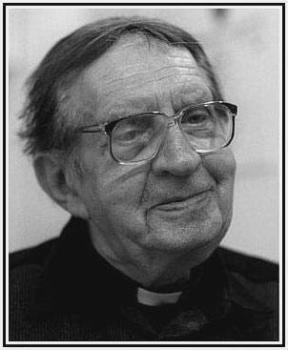 Sprawozdanie z realizacji zadań oświatowych - mgr Tomasz Dudzic
Wojewódzki konkurs „Animowana chemia”
	I miejsce – Mateusz Woźnica kl. VIII
	Wyróżnienie – Wojciech Jargiło kl. VIII
Publiczna Szkoła Podstawowa im. ks. Jana Twardowskiego zdobyła tytuł laureata konkursu WFOŚiGW w Lublinie pt. „Ekopracownia – zielone serce szkoły”
29
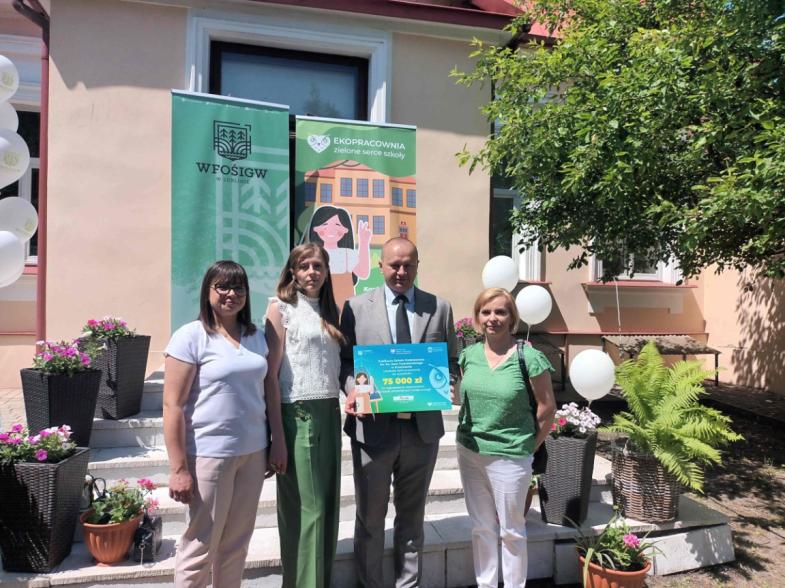 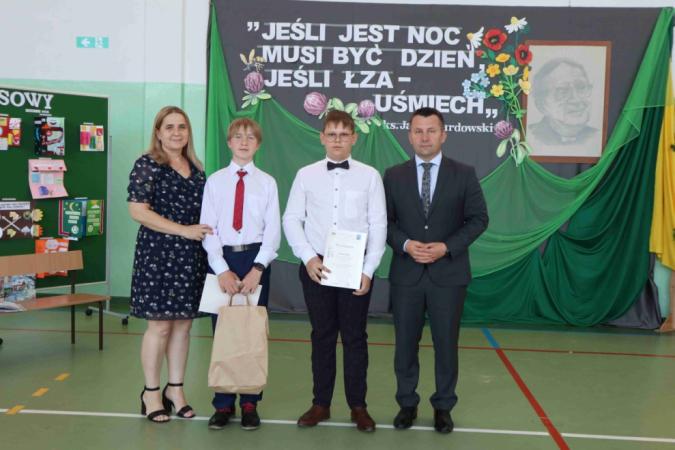 Sprawozdanie z realizacji zadań oświatowych - mgr Tomasz Dudzic
Konkursy o zasięgu powiatowym:
30
XXIII Przegląd Pieśni Patriotycznych i Religijnych w JOK – III miejsce Aleksandra Białek kl. VII w kategorii klas VI – VIII 
Jesienny konkurs recytatorski
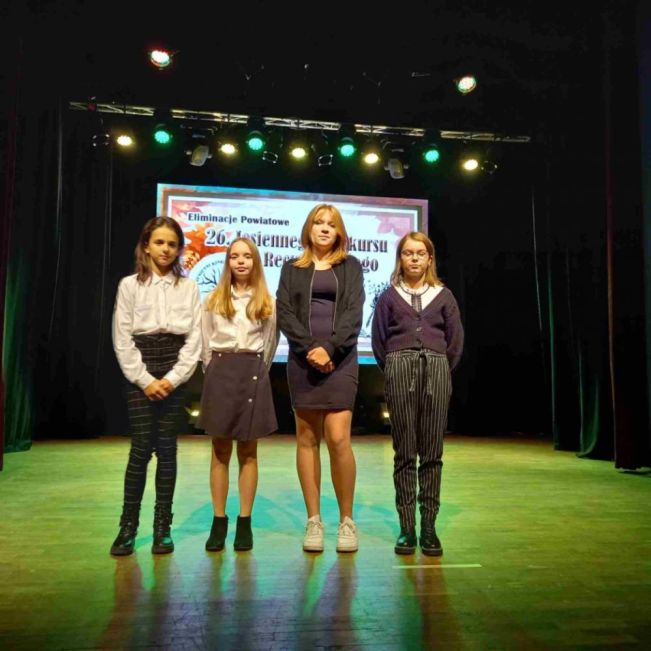 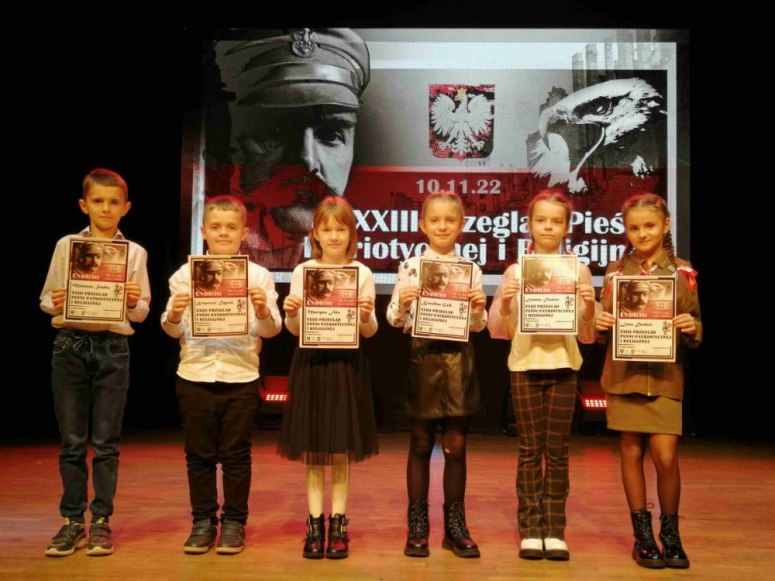 Sprawozdanie z realizacji zadań oświatowych - mgr Tomasz Dudzic
Konkursy o zasięgu gminnym:
31
Przegląd Pieśni Patriotycznej w Dzwoli „Bohaterom – pamięć, światu – pokój”
	w kategorii klas I – III
		I miejsce – Lena Dudzic kl. III
		III miejsce – Joanna Dudzic kl. III
		Wyróżnienie – Mateusz Szuba kl. III
	w kategorii klas IV – VIII
		I miejsce – Julia Dudzic kl. V
		II miejsce – Natasza Sowa kl. V
		III miejsce – Oliwia Sobótka kl. V
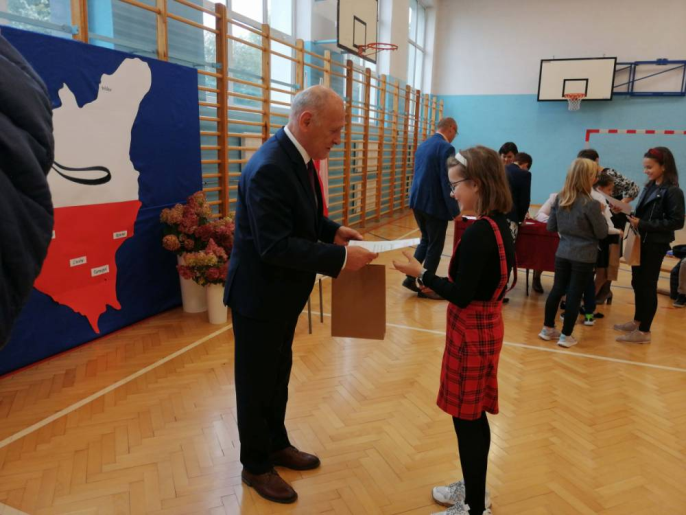 Sprawozdanie z realizacji zadań oświatowych - mgr Tomasz Dudzic
Cudze chwalicie swego nie znacie „Tradycje i zwyczaje Świąt Bożego Narodzenia              w gminie Dzwola” pod patronatem Wójta Gminy Dzwola
	Kategoria I – konkurs plastyczny dla dzieci w wieku przedszkolnym
		1. miejsce ex aequo – Zofia Koszałka, Marcel Gajór – grupa starsza;
		2. miejsce ex aequo – Zuzanna Boś, Kornelia Dudzic – grupa starsza;
		3. miejsce ex aequo – Oliwia Sowa – grupa starsza, Antoni Małek – grupa młodsza.
		Wyróżnienia – Katarzyna Kiszka, Mikołaj Gajór, Natalia Małek – grupa starsza.
	Kategoria II – konkurs plastyczny dla uczniów klas I – III SP
		1. miejsce – Lena Dudzic kl. III 
		3. miejsce – Dominik Jargieło kl. I a
		Wyróżnienia – Gabriel Dudzic kl. I b, Karolina Gzik kl. II, Joanna Dudzic kl. III 
	Kategoria III – konkurs multimedialny dla uczniów klas IV – VI SP
		1. miejsce – Amelia Białek kl. VI 
	Kategoria IV – stroik bożonarodzeniowy dla uczniów klas VII – VIII SP
		1. miejsce – Mateusz Woźnica kl. VIII
		2. miejsce – Damian Flis kl. VIII
		3. miejsce – Natalia Domagała kl. VIII
32
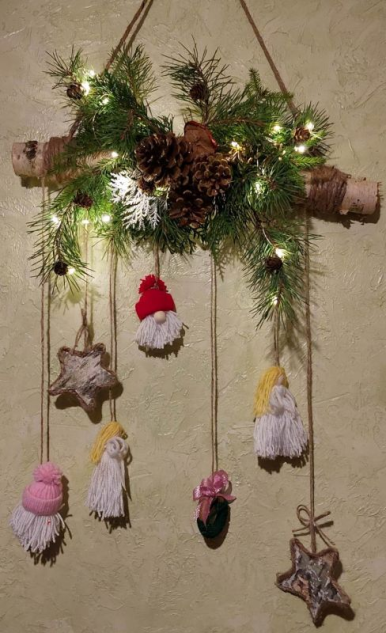 Sprawozdanie z realizacji zadań oświatowych - mgr Tomasz Dudzic
Pozostałe konkursy w których brali udział uczniowie 
z Zespołu Szkół w Krzemieniu:
33
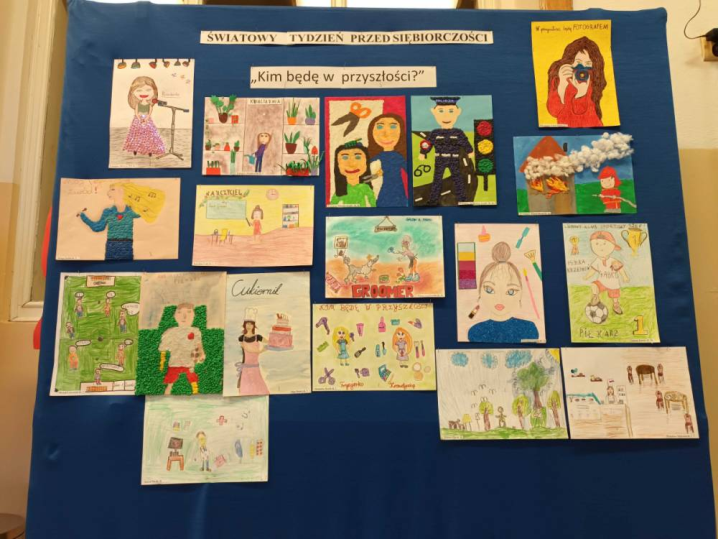 Wiersz z tabliczką mnożenia w tle
Mistrz tabliczki mnożenia
Kim będę w przyszłości?
Zawody przyszłości – jak może wyglądać Twoja praca w 2032 roku?
Mój biznesplan
Sprawozdanie z realizacji zadań oświatowych - mgr Tomasz Dudzic
Postaw na zdrowy styl życia
Nałogom mówię NIE!
Szkolny konkurs plastyczny oraz plastyczno-techniczny „Drogowskazy Księdza Jana” z tegorocznym tematem „Jeśli jest noc, musi być dzień, jeśli łza – uśmiech”
34
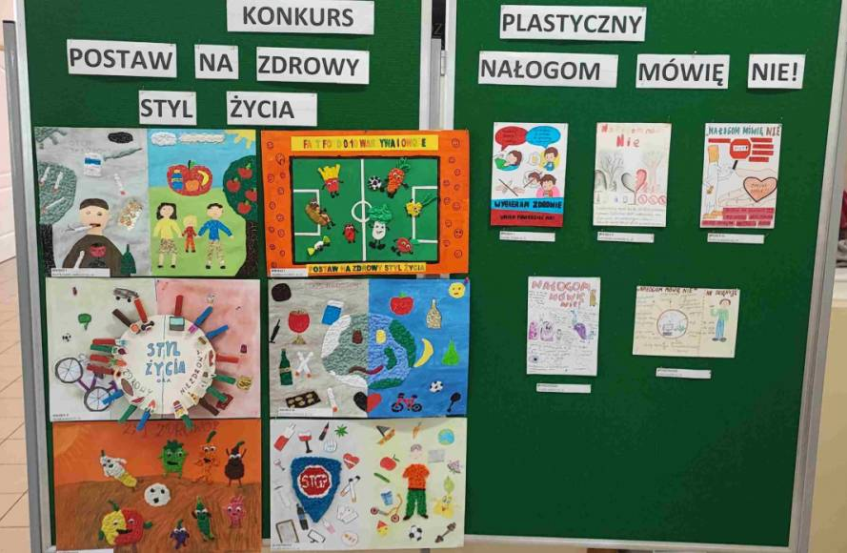 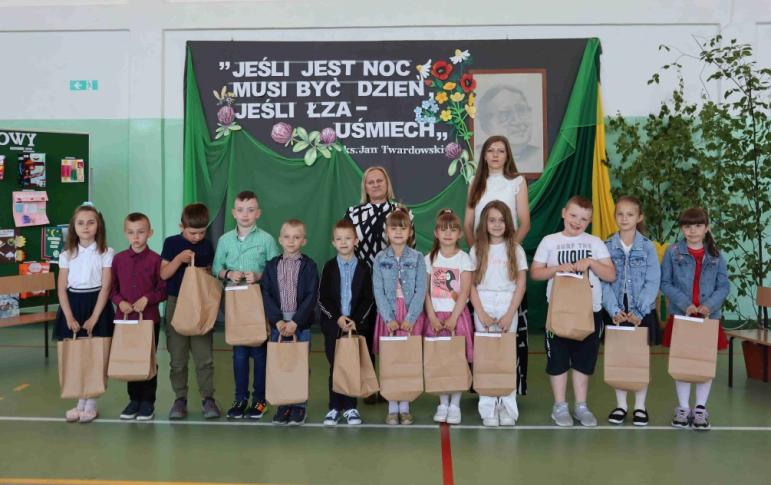 Sprawozdanie z realizacji zadań oświatowych - mgr Tomasz Dudzic
Konkurs wiedzy „Z bajką i przyrodą za pan brat” w grupie starszej w przedszkolu
Konkurs wiedzy „W magicznym świecie bajek” w grupie młodszej w przedszkolu
Pozostałe:
XXV Festiwal Piosenki „Rozśpiewany Chrząszcz”
	Wyróżnienie: Julia Dudzic kl. V
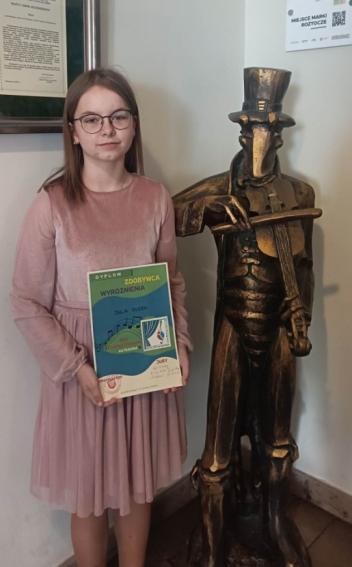 35
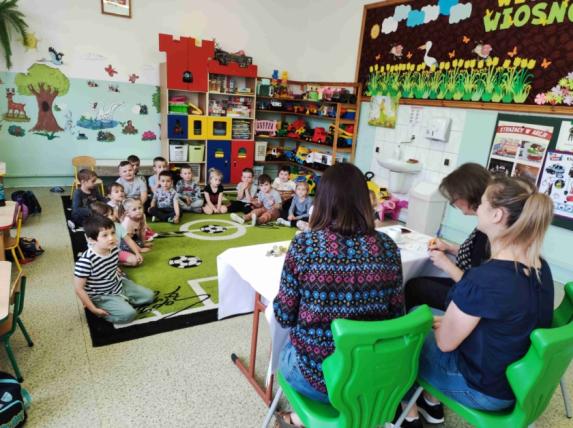 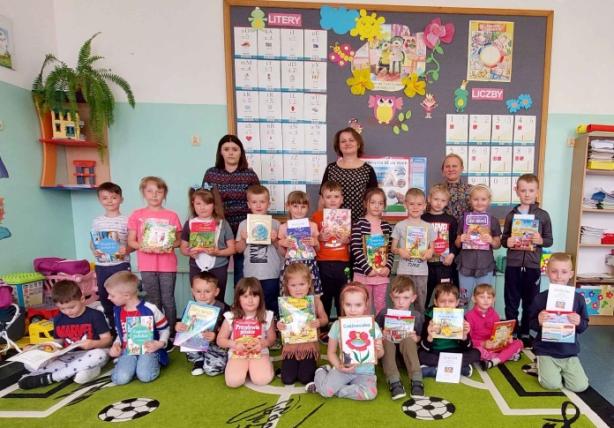 Sprawozdanie z realizacji zadań oświatowych - mgr Tomasz Dudzic
Konkurs stypendialny Klubu Rotary 
„Janowskie diamenty”
36
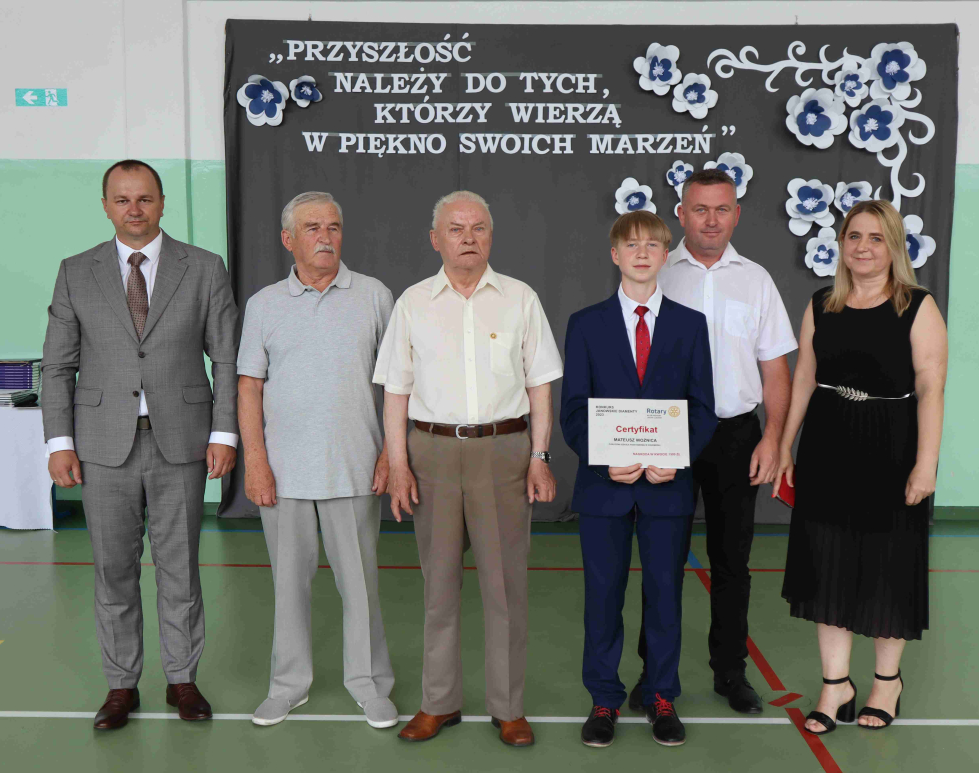 Uczeń kl. 8  – uzyskanie stypendium 
w kategorii nauk humanistycznych
Sprawozdanie z realizacji zadań oświatowych - mgr Tomasz Dudzic
Zawody sportowe na szczeblu wojewódzkim:
37
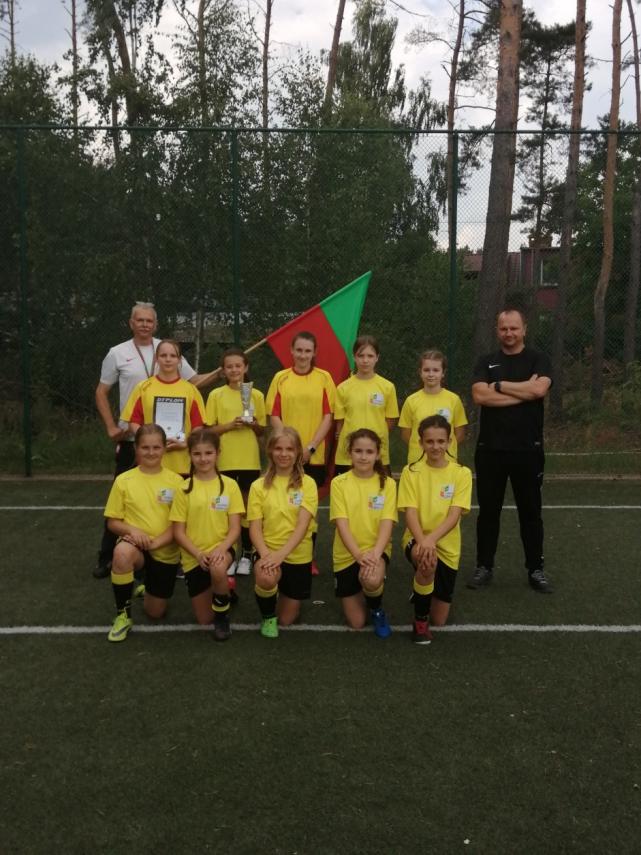 5 miejsce w finałach wojewódzkich Turnieju Piłki Nożnej Dziewcząt pn. „Piłkarska Kadra Czeka” w kategorii klas IV - VI
Sprawozdanie z realizacji zadań oświatowych - mgr Tomasz Dudzic
Udział w finałach wojewódzkich, 1 miejsce w powiecie w Turnieju Piłki Nożnej Dziewcząt pn. „Z Podwórka na Stadion o Puchar Tumbarku” w kategorii klas II - III
38
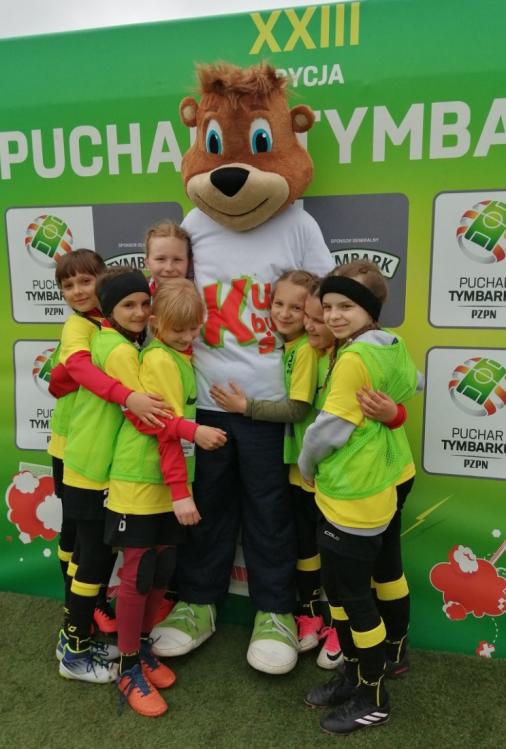 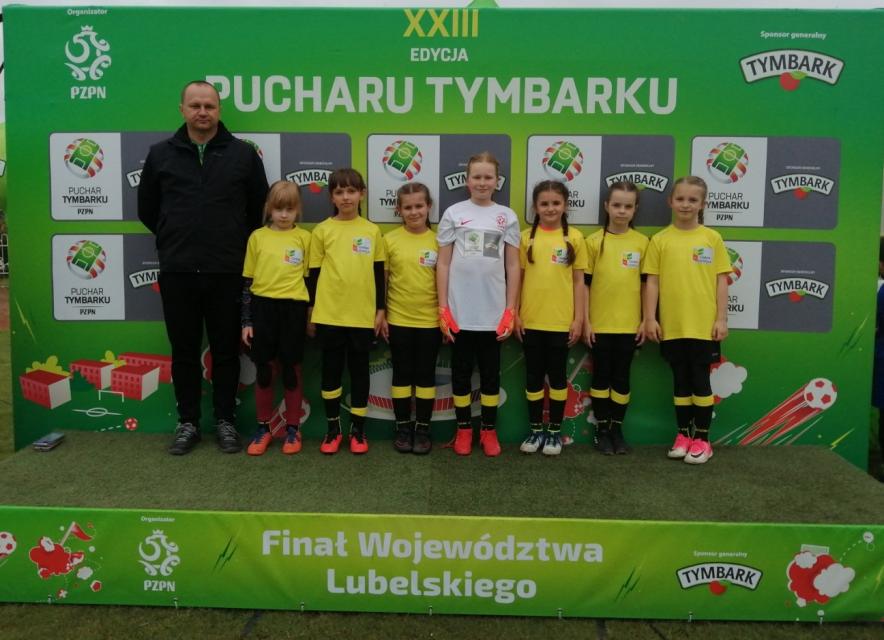 Sprawozdanie z realizacji zadań oświatowych - mgr Tomasz Dudzic
Zawody sportowe na szczeblu rejonowym:
39
3 miejsce w rejonie, 1 miejsce w powiecie w Igrzyskach Dzieci    w Trójboju Lekkoatletycznym dziewcząt w kategorii klas IV            i młodsi
8 miejsce w rejonie, 1 miejsce w powiecie w Igrzyskach Dzieci   w Czwórboju Lekkoatletycznym dziewcząt w kategorii klas V-VI
8 miejsce w rejonie, 1 miejsce w powiecie w  Igrzyskach Dzieci w Czwórboju Lekkoatletycznym chłopców w kategorii klas V-VI
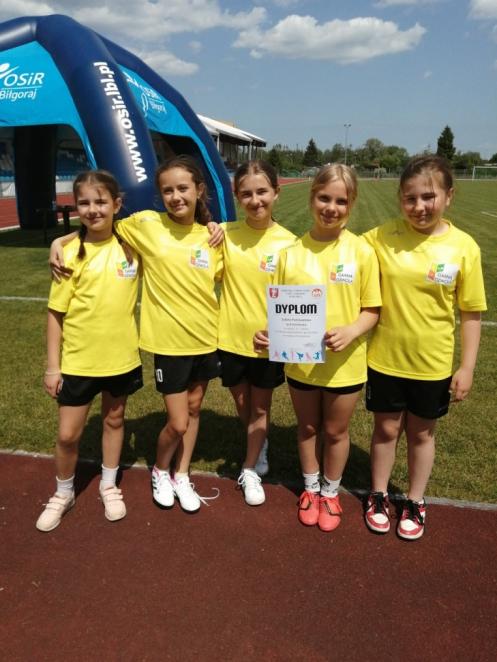 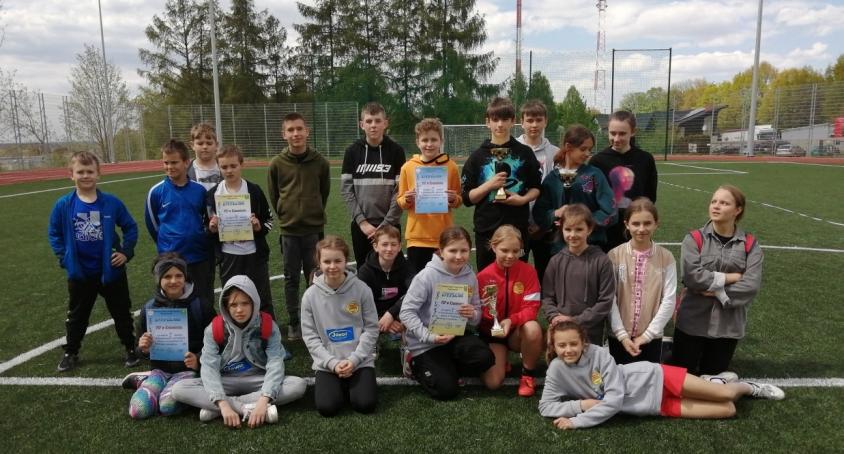 Sprawozdanie z realizacji zadań oświatowych - mgr Tomasz Dudzic
Zawody sportowe na szczeblu powiatowym:
40
2 miejsce w powiecie w Igrzyskach Dzieci w Koszykówce 3x3 dziewcząt w kategorii klas IV-VI
2 miejsce w powiecie w Igrzyskach Młodzieży Szkolnej w Koszykówce 3x3 dziewcząt w kategorii klas VII-VIII
5 miejsce w powiecie w Igrzyska Dzieci w tenisie stołowym drużynowym w kategorii klas IV-VI
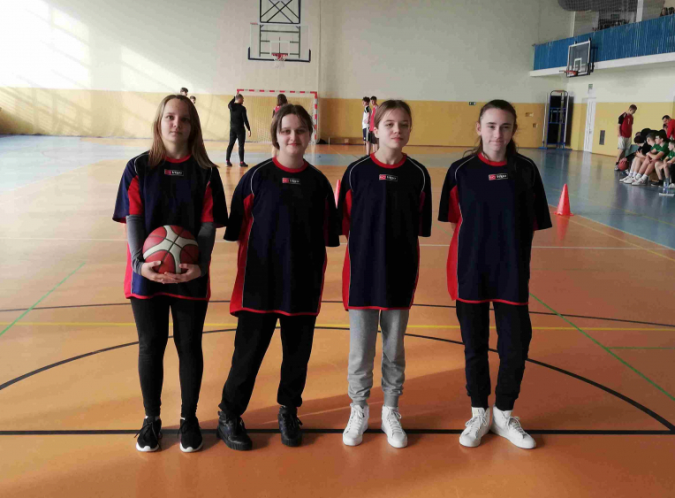 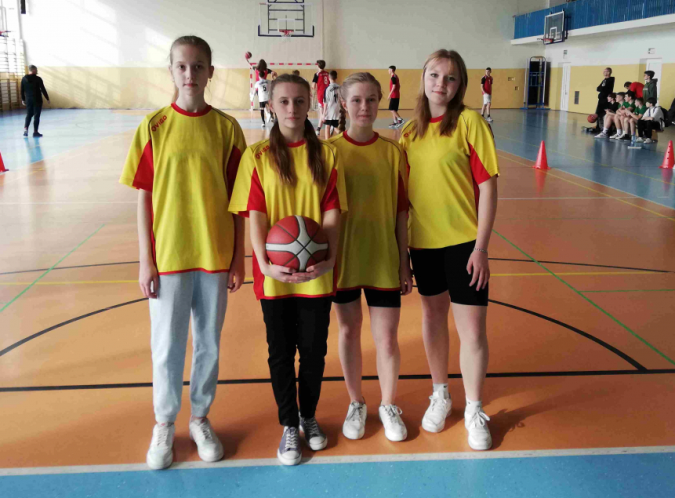 Sprawozdanie z realizacji zadań oświatowych - mgr Tomasz Dudzic
Innowacje pedagogiczne
41
W roku szkolnym 2022/2023 przeprowadzono następujące innowacje pedagogiczne:
„Z matematyką na co dzień” na lekcjach matematyki w kl. V przez Renatę Rząd-Małek
„Wiem jak radzić sobie z trudnymi emocjami” na zajęciach rozwijających kompetencje emocjonalno-społeczne przez Annę Dyjach
„Nauczanie kooperatywne skuteczną metodą w przygotowywaniu się uczniów klasy ósmej do egzaminu ósmoklasisty z matematyki” na lekcjach matematyki w kl. VIII przez Urszulę Woźnica.
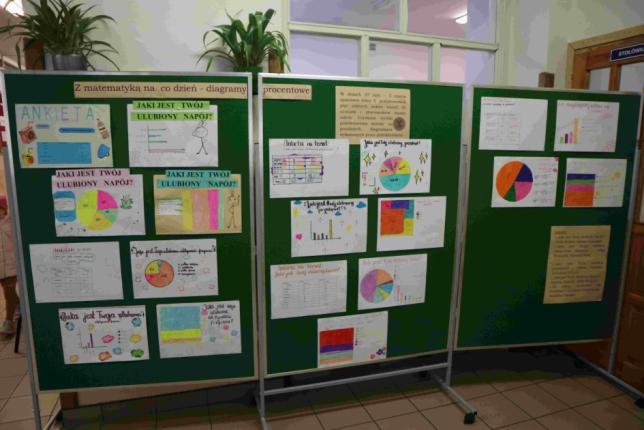 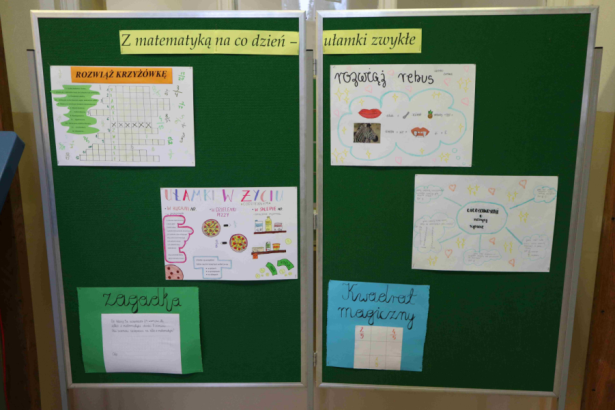 Sprawozdanie z realizacji zadań oświatowych - mgr Tomasz Dudzic
Z inicjatywy uczniów i rodziców odbyły się następujące akcje w Zespole Szkół w Krzemieniu:
42
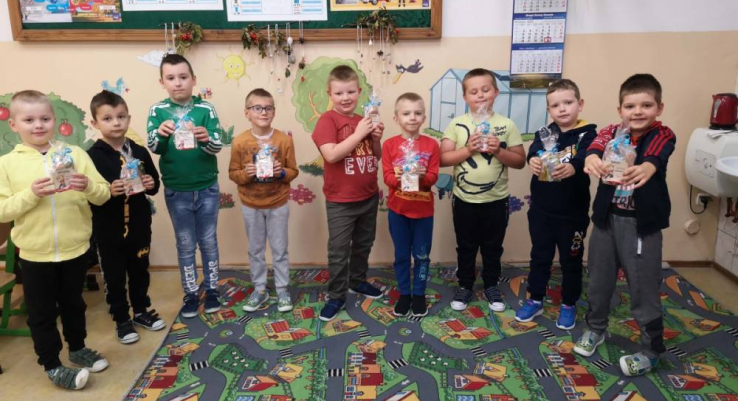 Dzień Przedszkolaka
Dzień chłopaka
Ślubowanie pierwszoklasistów
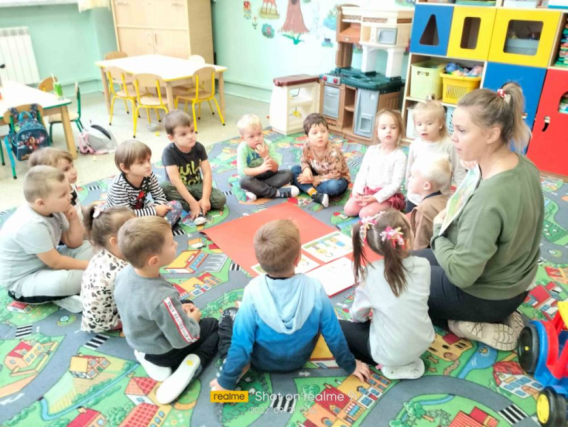 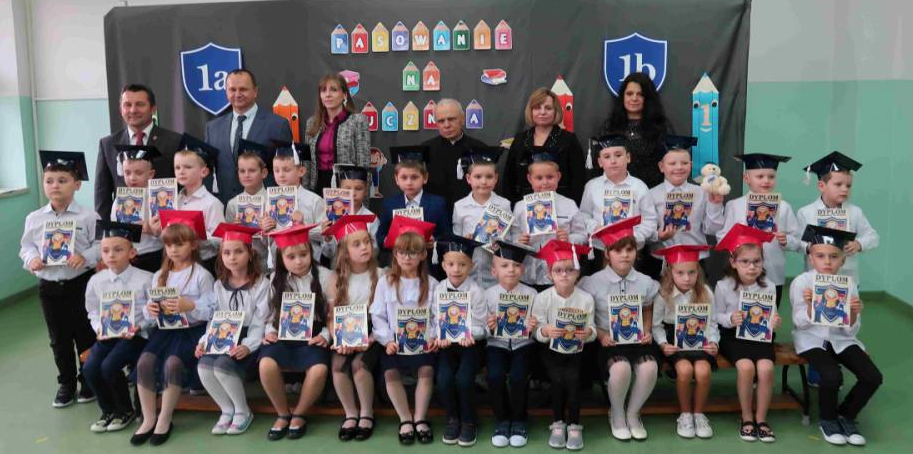 Sprawozdanie z realizacji zadań oświatowych - mgr Tomasz Dudzic
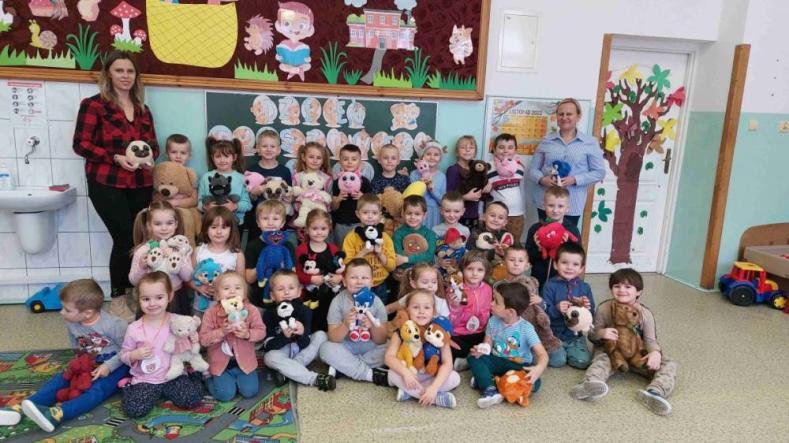 Andrzejki
Światowy Dzień Pluszowego Misia w przedszkolu
43
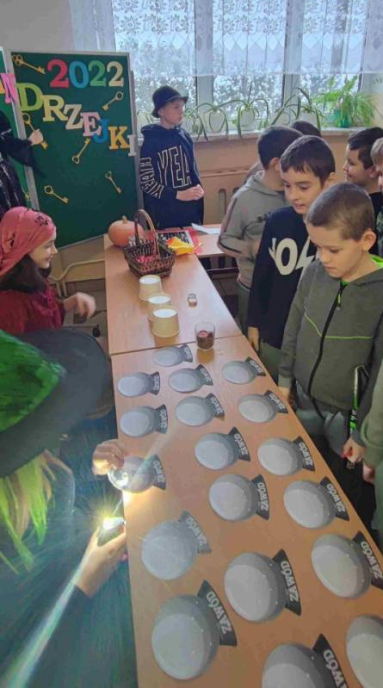 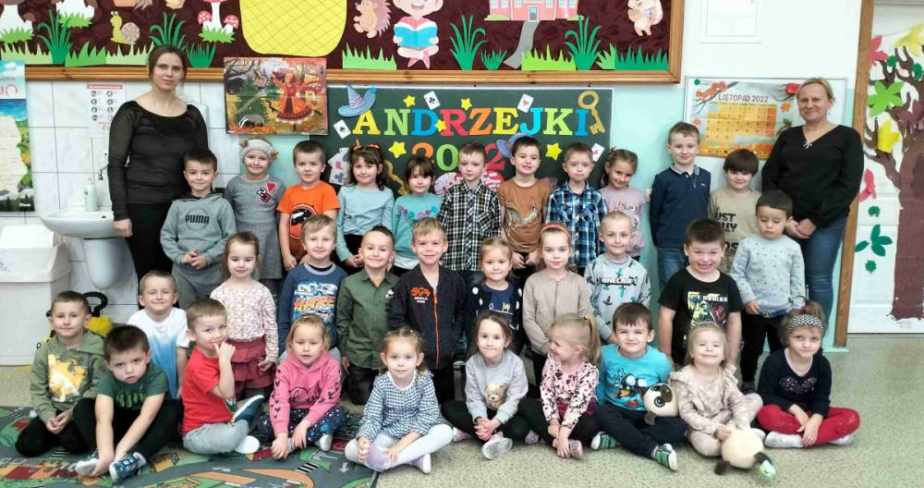 Sprawozdanie z realizacji zadań oświatowych - mgr Tomasz Dudzic
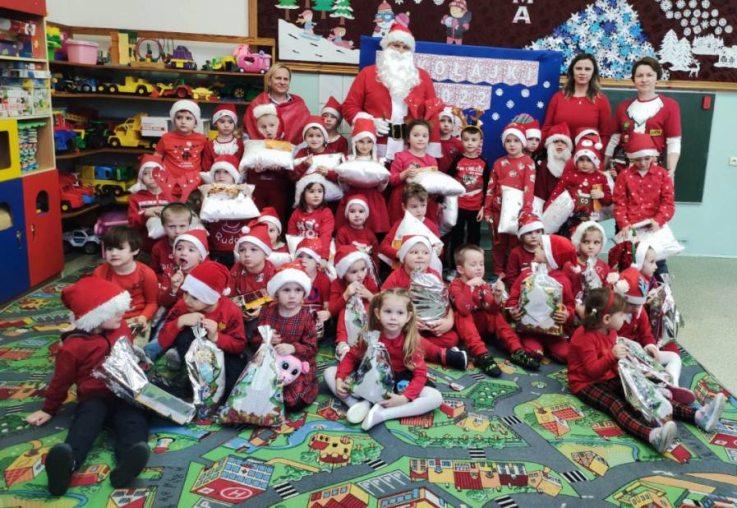 Mikołajki
Klasowe spotkania wigilijne
44
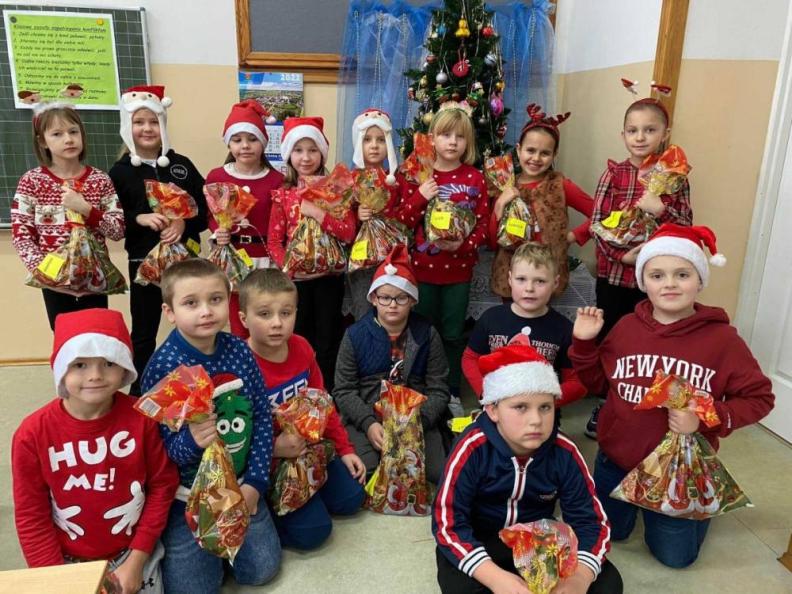 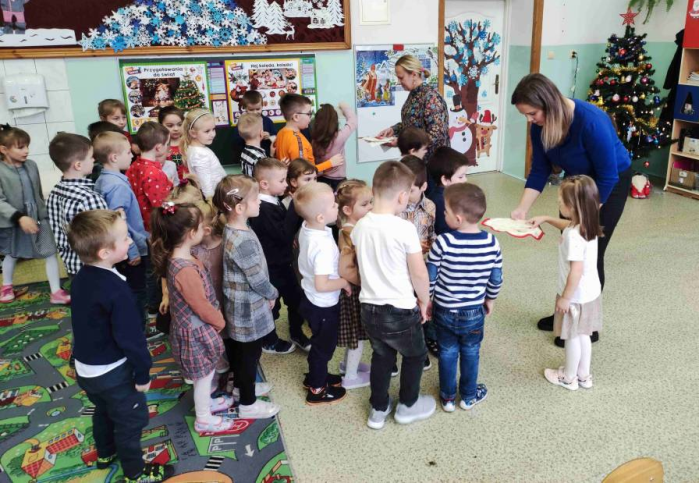 Sprawozdanie z realizacji zadań oświatowych - mgr Tomasz Dudzic
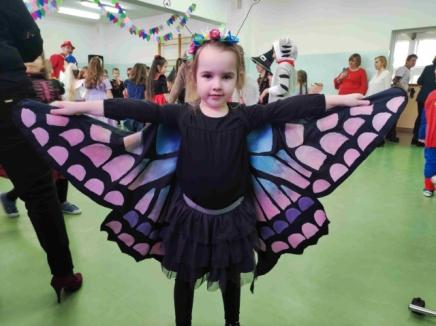 Pasowanie na przedszkolaka
Bal karnawałowy w przedszkolu oraz w kl. I - III
45
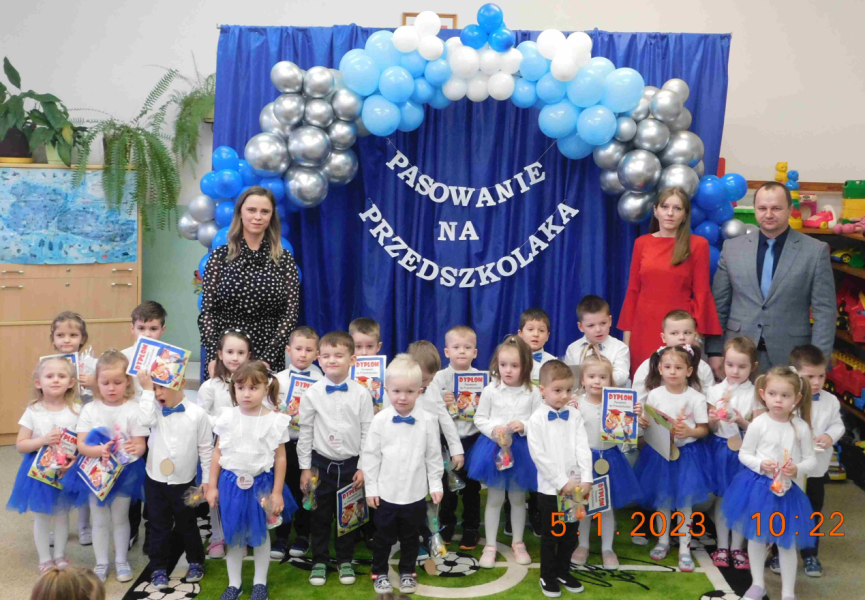 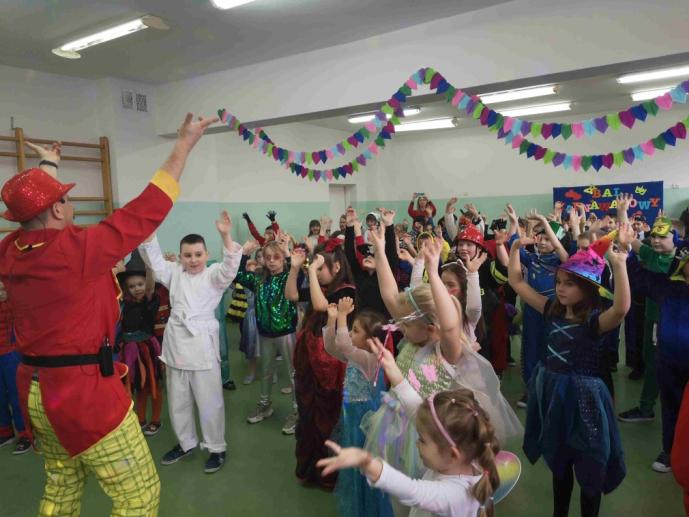 Sprawozdanie z realizacji zadań oświatowych - mgr Tomasz Dudzic
Walentynki
Dzień Kobiet
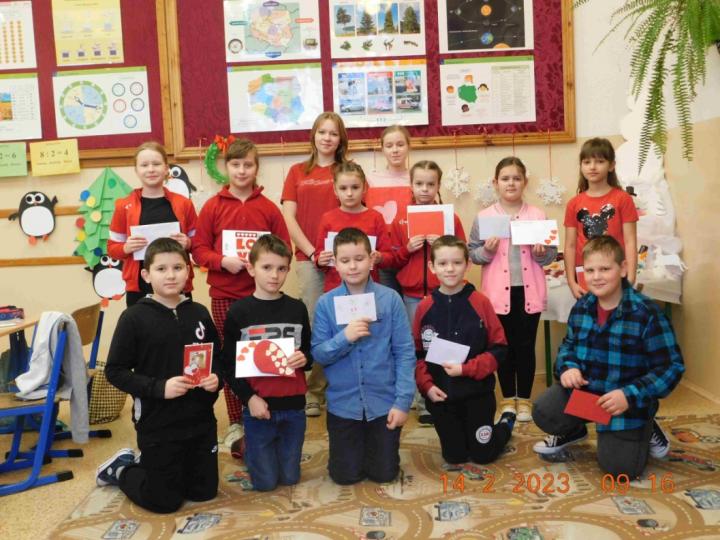 46
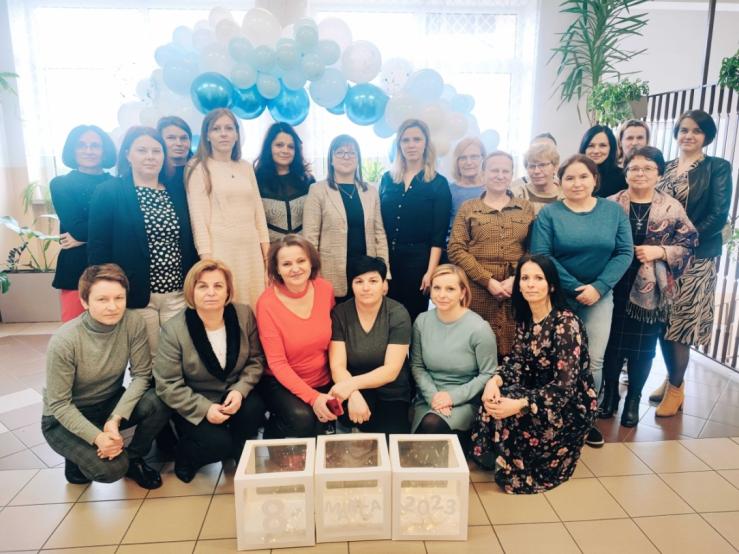 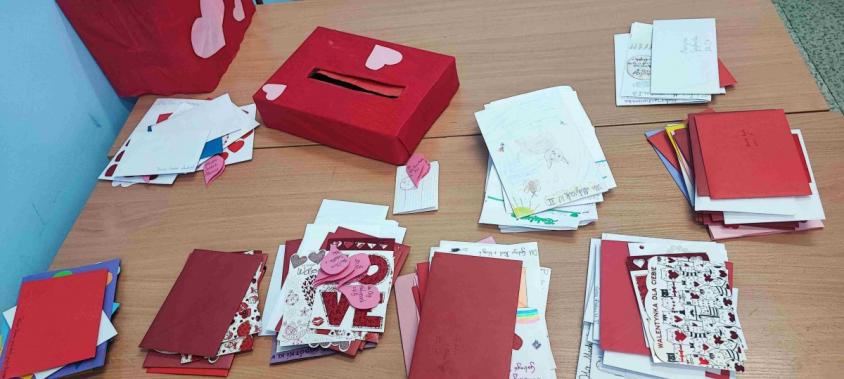 Sprawozdanie z realizacji zadań oświatowych - mgr Tomasz Dudzic
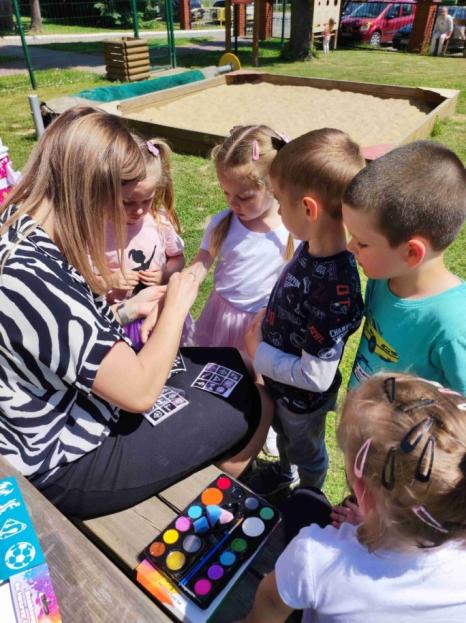 Dzień Rodzinki
Dzień Dziecka
47
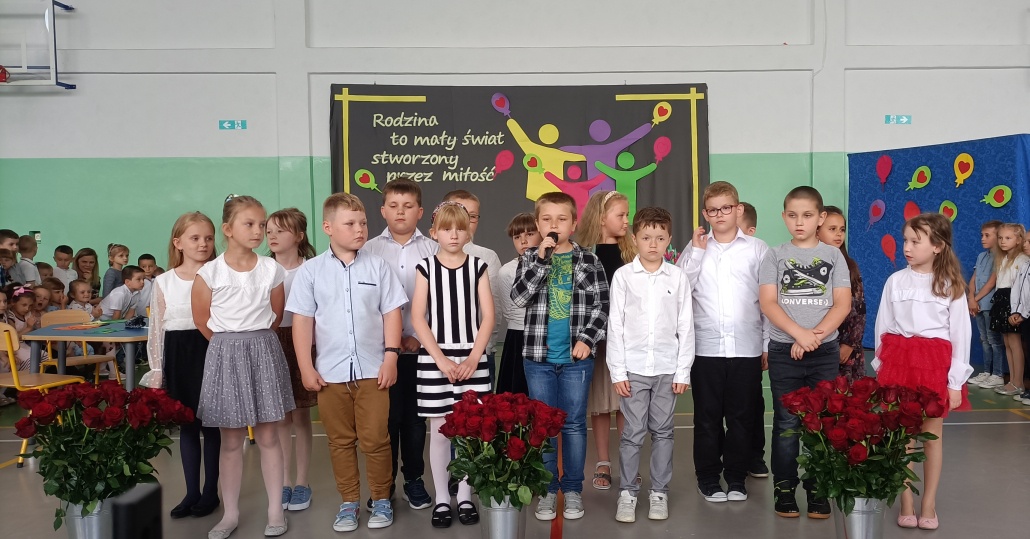 Sprawozdanie z realizacji zadań oświatowych - mgr Tomasz Dudzic
Ogólnopolskie akcje w których wzięli udział uczniowie:
48
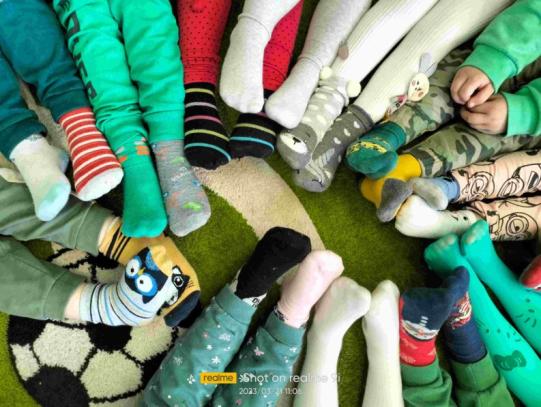 Narodowe czytanie
Sprzątanie świata
Europejski Dzień Języków Obcych
Dzień kolorowej skarpetki
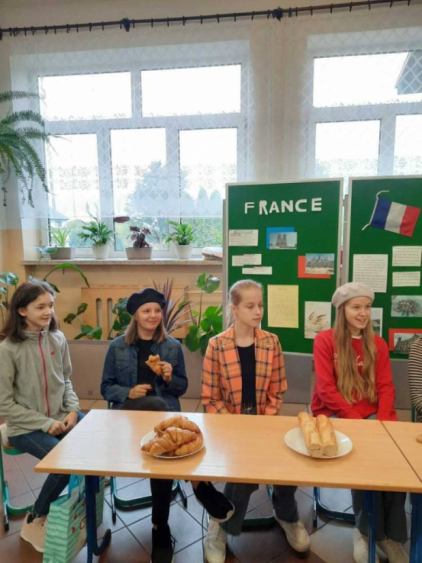 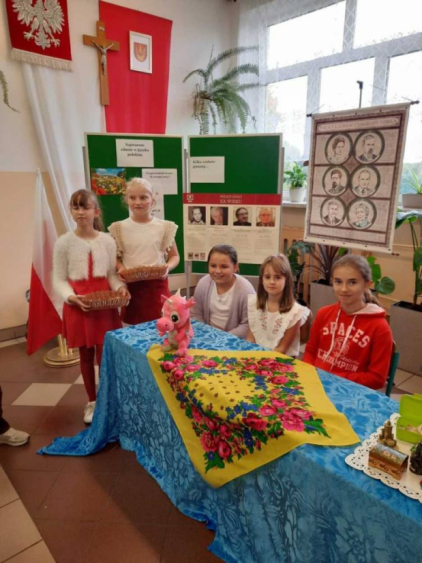 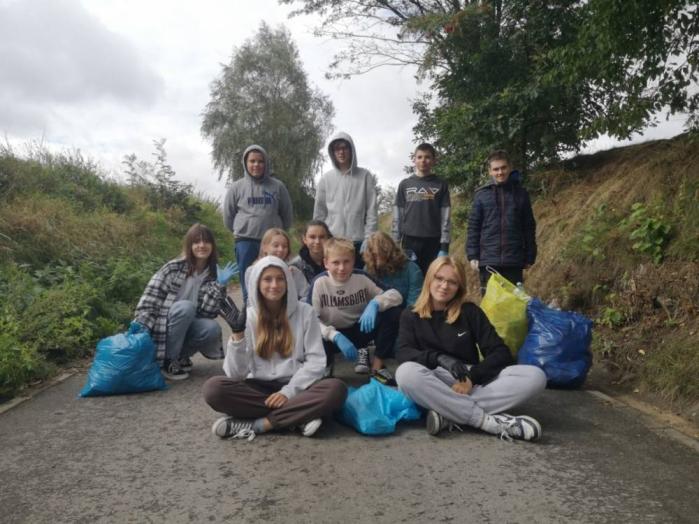 Sprawozdanie z realizacji zadań oświatowych - mgr Tomasz Dudzic
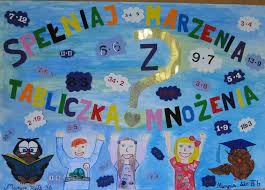 Światowy Dzień Tabliczki Mnożenia
Międzynarodowy Dzień Zdrowego Śniadania
Międzynarodowy Dzień Bez Przemocy 
Światowy Dzień Zdrowia Psychicznego
49
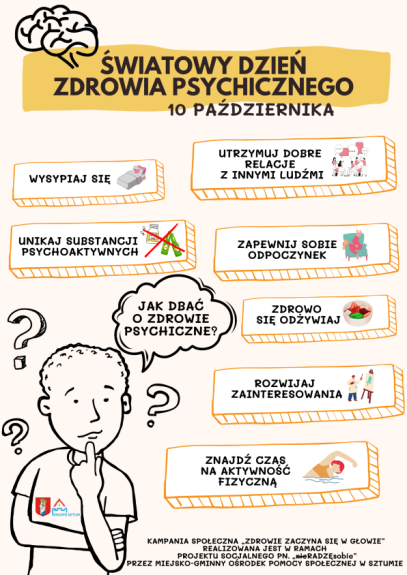 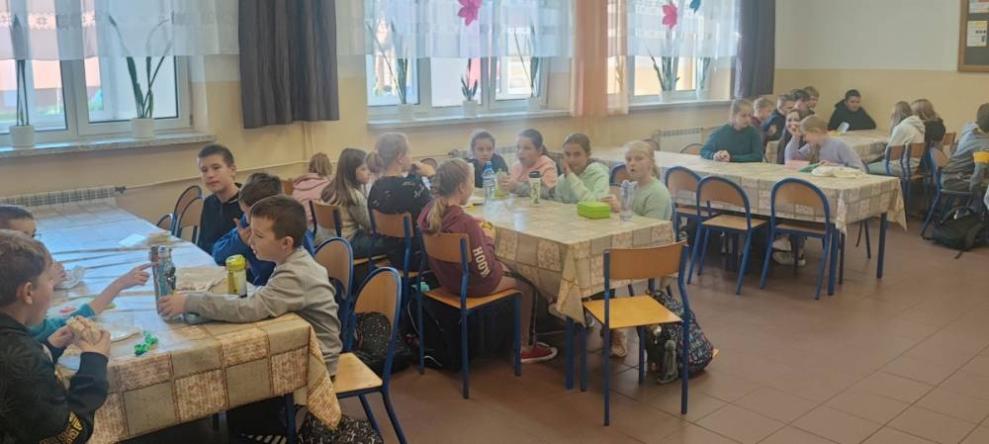 Sprawozdanie z realizacji zadań oświatowych - mgr Tomasz Dudzic
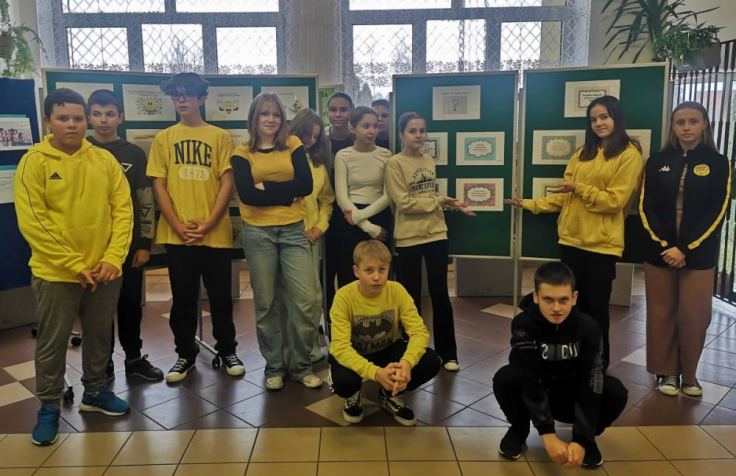 50
Szkoła pamięta
Szkoła do Hymnu
Światowy Dzień Życzliwości       i Pozdrowień
Międzynarodowy Dzień Praw Dziecka
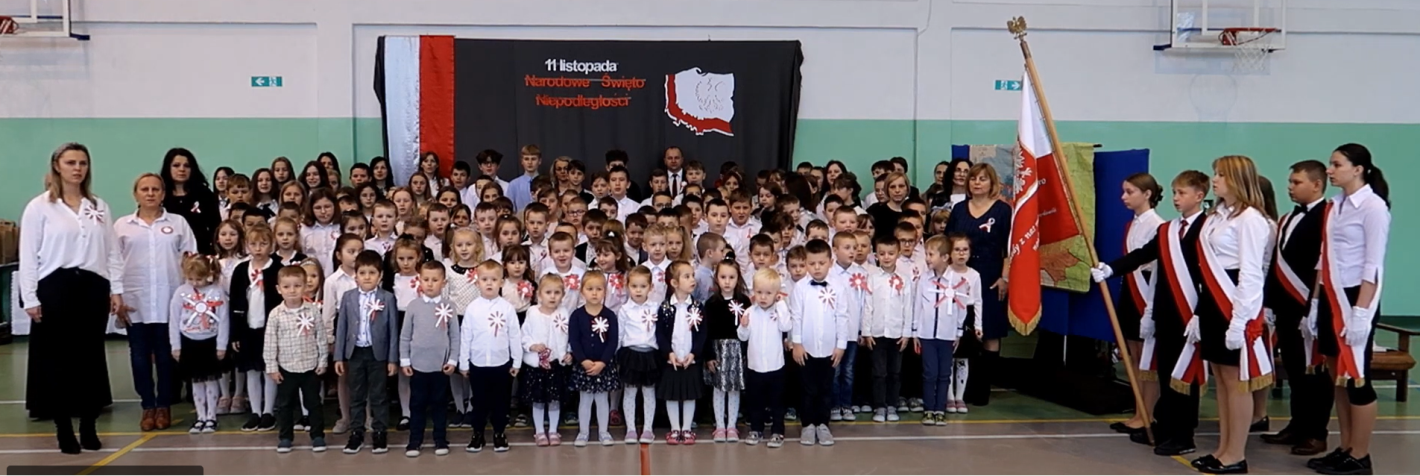 Sprawozdanie z realizacji zadań oświatowych - mgr Tomasz Dudzic
Cała Polska czyta dzieciom
Międzynarodowy Dzień Głośnego Czytania
Międzynarodowy Dzień Bezpiecznego Internetu
51
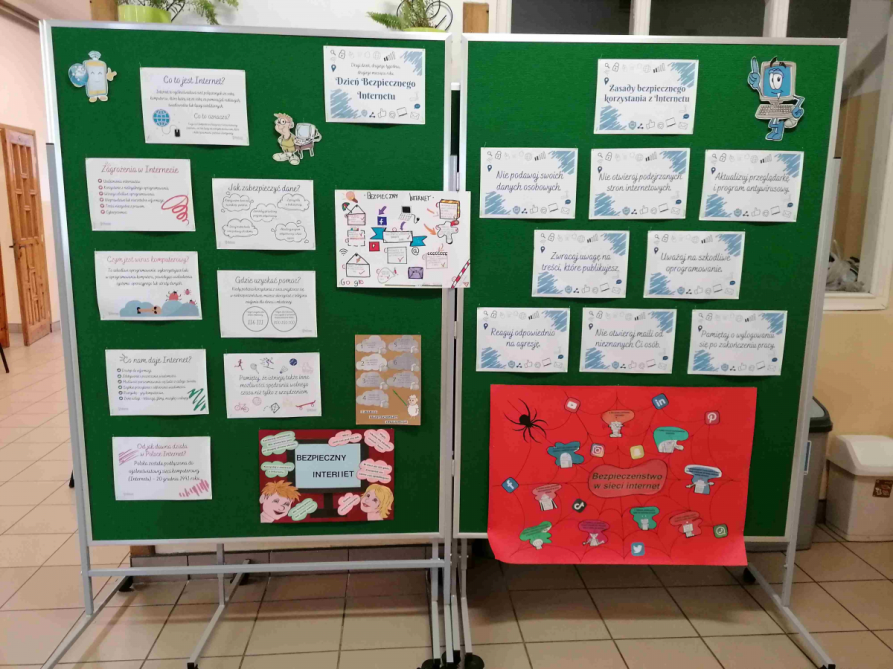 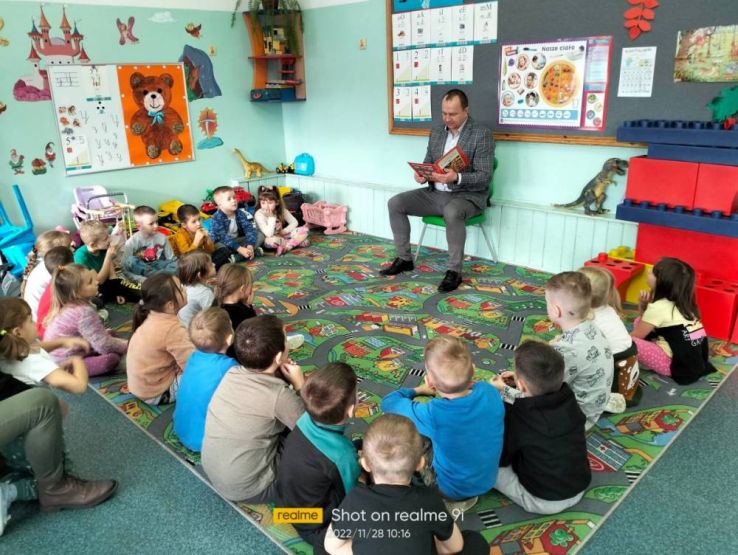 Sprawozdanie z realizacji zadań oświatowych - mgr Tomasz Dudzic
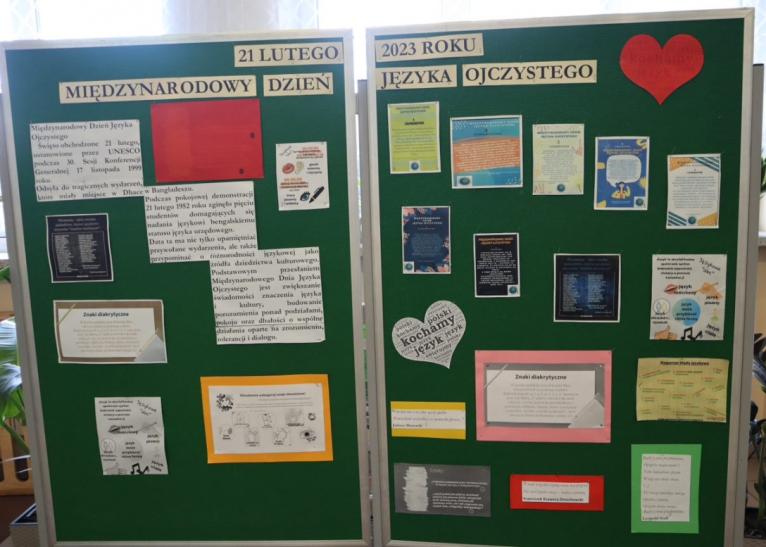 52
Międzynarodowy Dzień Języka Ojczystego
Ogólnopolski dzień walki z depresją
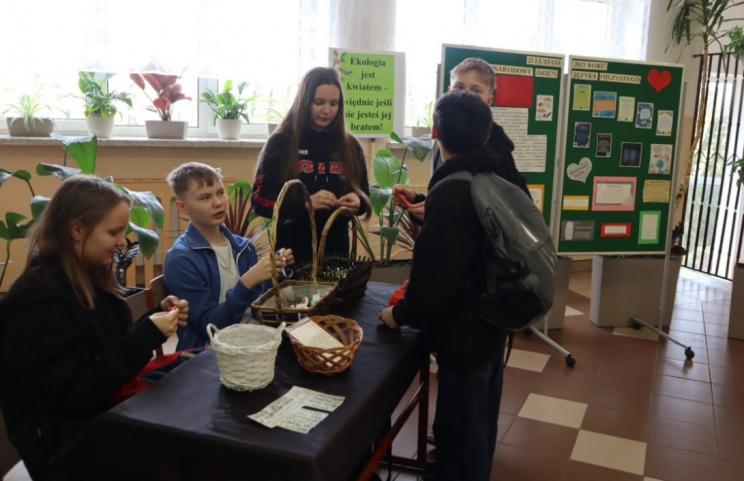 Sprawozdanie z realizacji zadań oświatowych - mgr Tomasz Dudzic
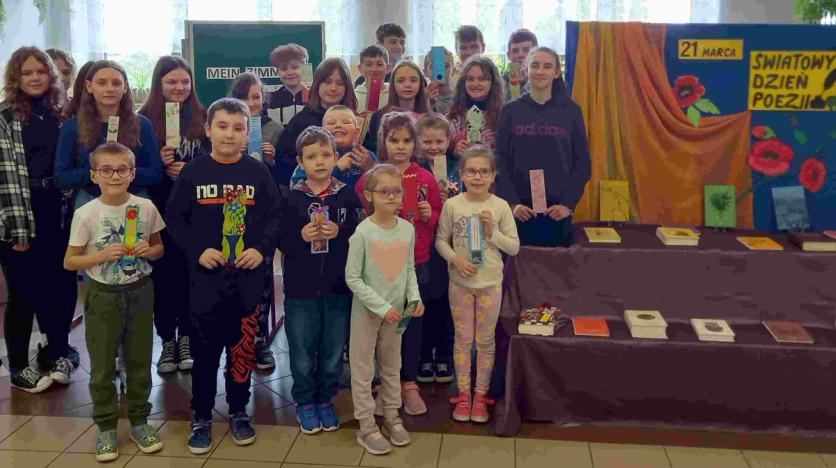 Międzynarodowy Dzień Matematyki
Światowy Dzień Ziemi
Wymiennikownia zakładek
53
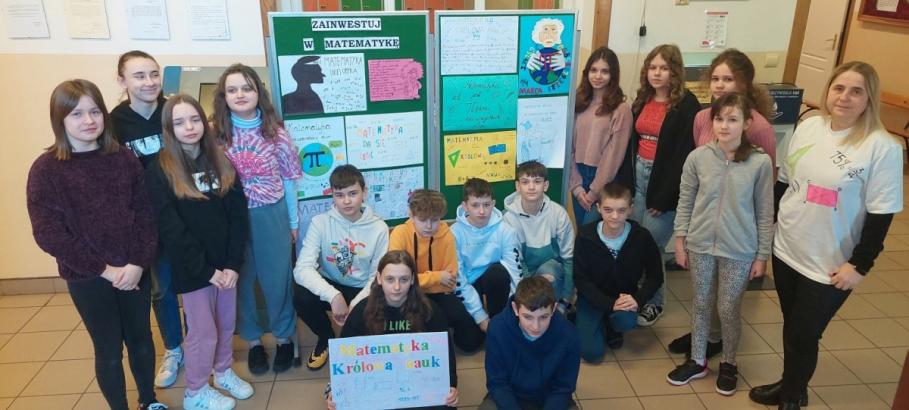 Sprawozdanie z realizacji zadań oświatowych - mgr Tomasz Dudzic
Szkolne akcje: tydzień przedsiębiorczości, Dzień Zawodów, tydzień ekologii „O zieleń dbasz, czyste powietrze masz”
54
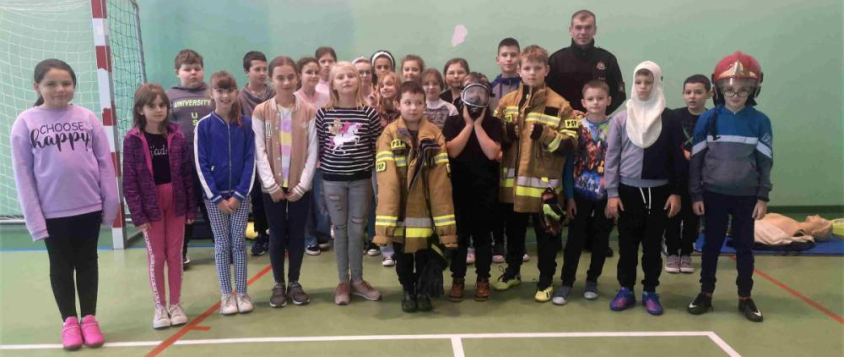 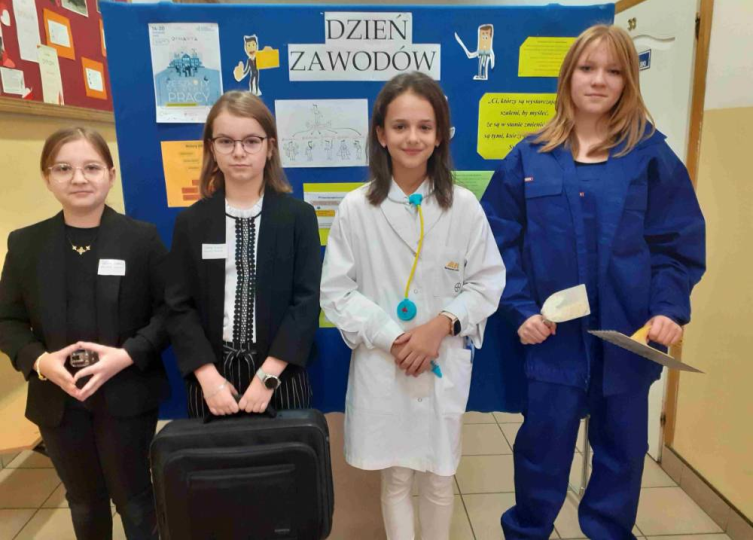 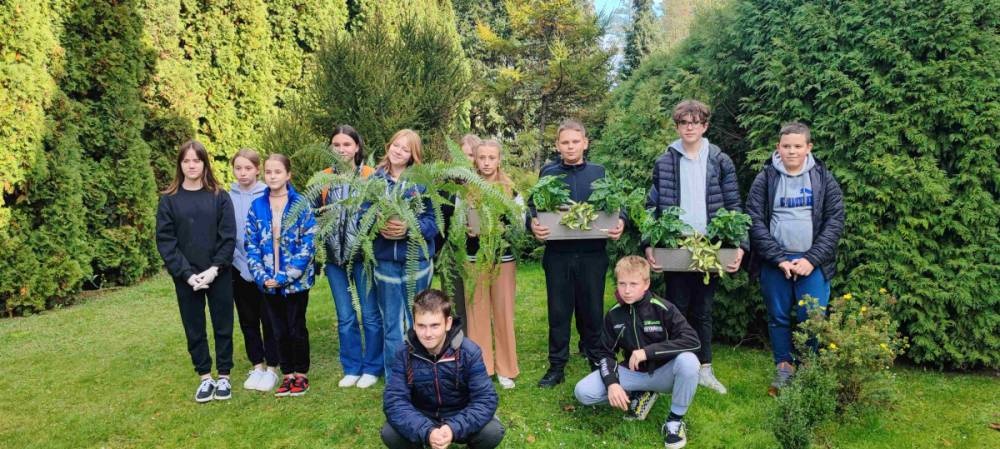 Sprawozdanie z realizacji zadań oświatowych - mgr Tomasz Dudzic
Akcje charytatywne w które zaangażowali się uczniowie z Zespołu Szkół w Krzemieniu:
55
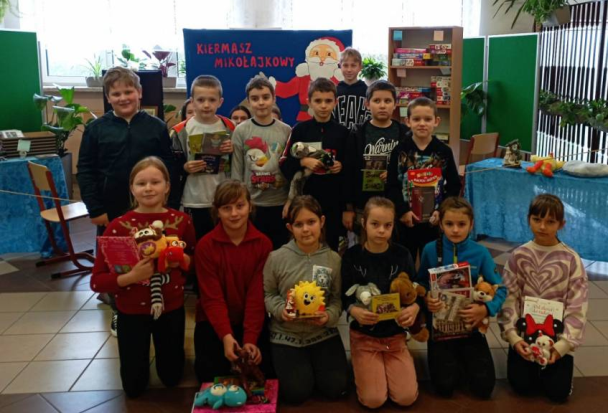 Mikołajkowy kiermasz
Pomóż Dzieciom Przetrwać Zimę
Zbiórka słodyczy dla dzieci z Ukrainy

Ponadto wolontariusze prowadzili zbiórkę makulatury i aluminiowych puszek – pieniądze z ich sprzedaży zostały przeznaczone na zorganizowanie wybranych akcji.
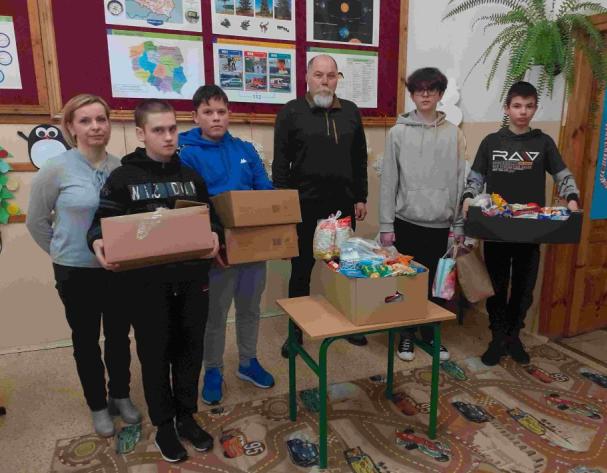 Sprawozdanie z realizacji zadań oświatowych - mgr Tomasz Dudzic
Programy edukacyjne realizowane 
w Zespole Szkół w Krzemieniu:
56
Przedszkole:
Śniadanie daje moc
Witaminowy zawrót głowy
Mała książka – wielki człowiek – kampania społeczna
Czyste powietrze wokół nas
Kubusiowi przyjaciele natury
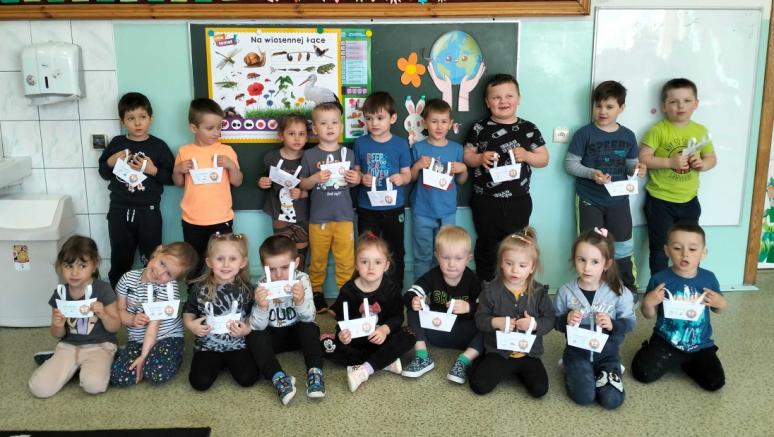 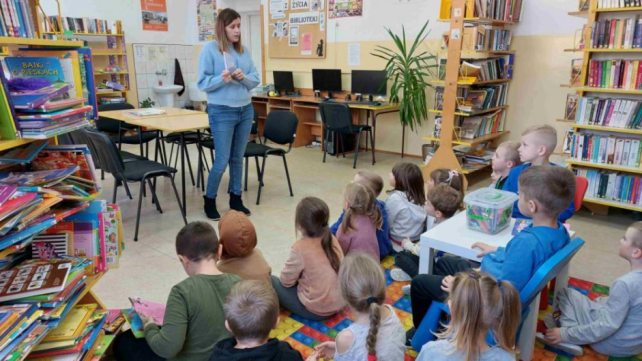 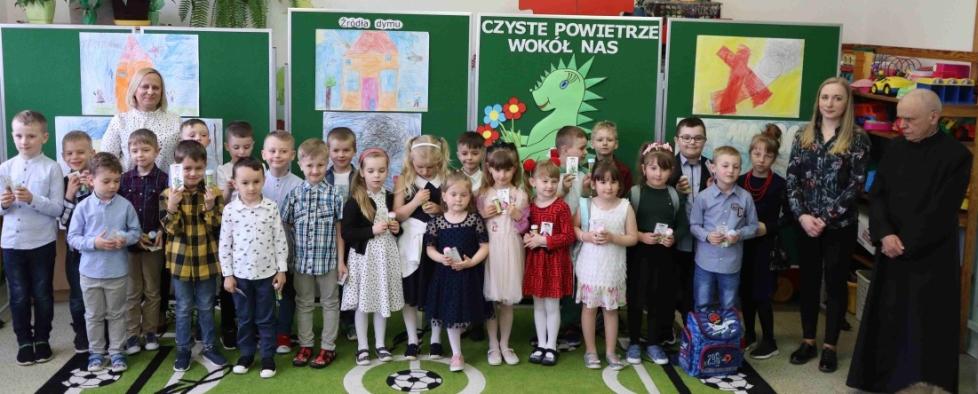 Sprawozdanie z realizacji zadań oświatowych - mgr Tomasz Dudzic
Klasy I - III
Projekt edukacyjny w ramach programu Uniwersytetu Dzieci w klasie – „Mali matematycy. Gdzie kryje się matematyka?”
Śniadanie daje moc
Akademia Bezpiecznego Puchatka
Otwarta firma
Nie pal przy mnie proszę
Program dla szkół -to unijny program polegający na dostarczaniu dzieciom owoców i warzyw oraz mleka i produktów mlecznych.
57
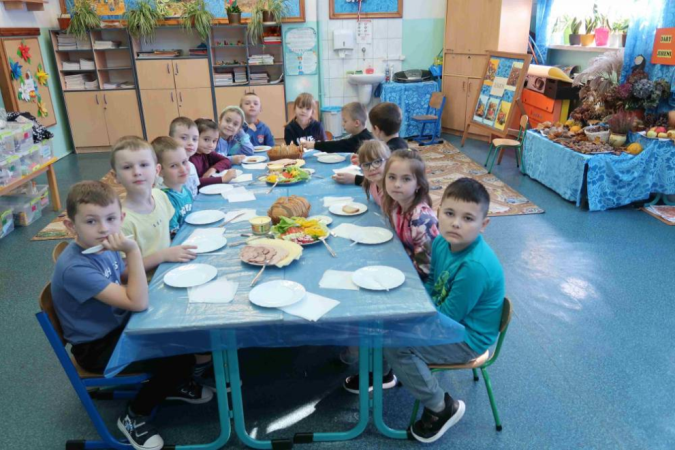 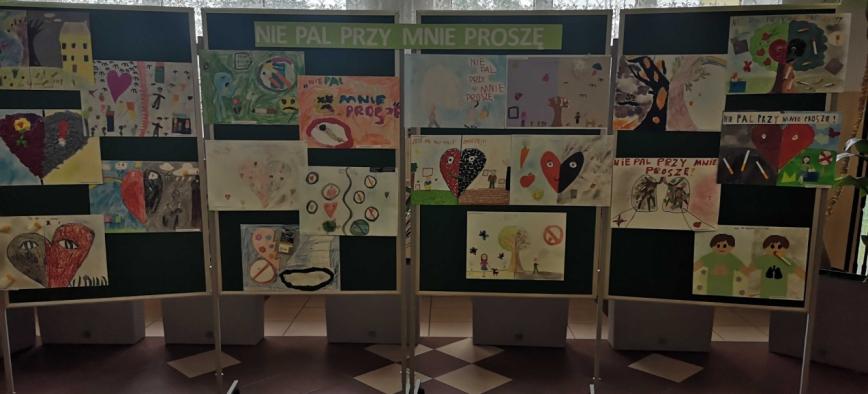 Sprawozdanie z realizacji zadań oświatowych - mgr Tomasz Dudzic
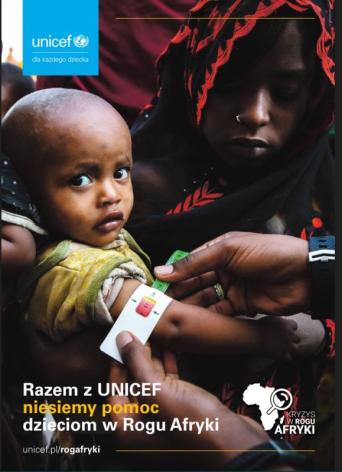 Klasy IV - VIII
Bieg po zdrowie
Trzymaj formę
Otwarta firma
Projekt edukacyjny „Na ratunek dzieciom w Rogu Afryki”
58
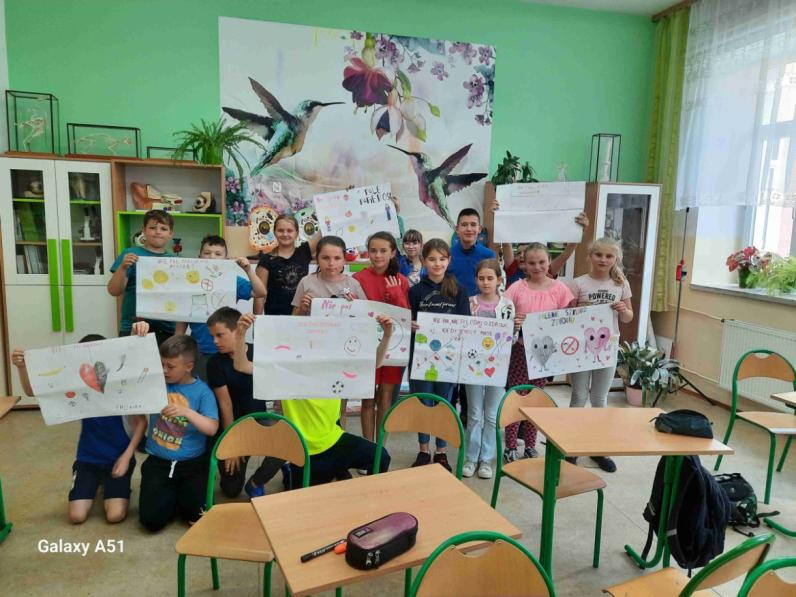 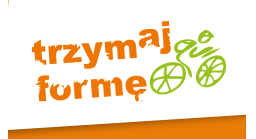 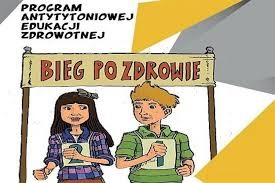 Sprawozdanie z realizacji zadań oświatowych - mgr Tomasz Dudzic
7. Przyznane stypendia Wójta Gminy Dzwola za osiągnięcia naukowe, artystyczne i sportowe oraz nagrody
59
Sprawozdanie z realizacji zadań oświatowych - mgr Tomasz Dudzic
Liczbę uczniów, którzy otrzymali stypendium Wójta Gminy Dzwola w poprzednim roku szkolnym przedstawia poniższa tabela
60
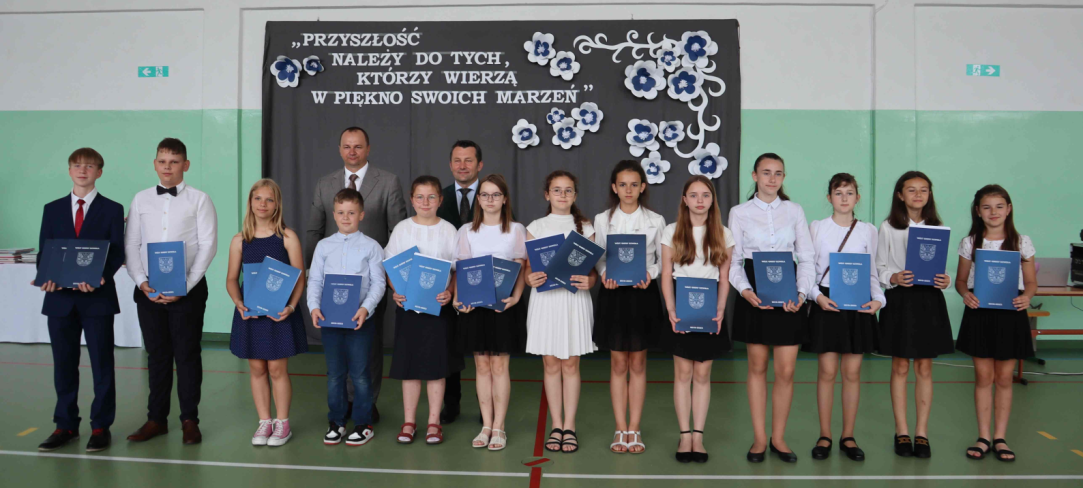 Sprawozdanie z realizacji zadań oświatowych - mgr Tomasz Dudzic
8. Pomoc psychologiczno-pedagogiczna w szkole
61
Sprawozdanie z realizacji zadań oświatowych - mgr Tomasz Dudzic
Uczniowie posiadający orzeczenie o potrzebie kształcenia specjalnego ze względu na:
62
1) Niepełnosprawność dziecka – słabosłysząca – dwoje uczniów klasy I 
W związku z niepełnosprawnością uczniów, dziewczynka uczestniczyła w zajęciach rewalidacyjnych, zajęciach logopedycznych, podczas części zajęć był nauczyciel współorganizujący kształcenie, chłopiec uczestniczył w zajęciach korekcyjno-kompensacyjnych oraz zajęciach rozwijających kompetencje emocjonalno-społeczne.
2) Niepełnosprawność intelektualną w stopniu lekkim – dwoje uczniów klasy IV
Uczennica uczestniczyła w zajęciach rewalidacyjnych, dydaktyczno–wyrównawczych, korekcyjno-kompensacyjnych oraz rozwijających kompetencje emocjonalno-społeczne, chłopiec uczestniczył w zajęciach rewalidacyjnych, dydaktyczno–wyrównawczych i korekcyjno-kompensacyjnych.
Sprawozdanie z realizacji zadań oświatowych - mgr Tomasz Dudzic
63
3) Niepełnosprawność sprzężoną: autyzm oraz niepełnosprawność intelektualna w stopniu lekkim – uczeń klasy VI 
Uczeń posiada nauczyciela współorganizującego kształcenie oraz uczestniczył w zajęciach rewalidacyjnych oraz rozwijających kompetencje emocjonalno-społeczne.
4) Niepełnosprawność intelektualną w stopniu lekkim – uczeń klasy VIII
Uczeń uczestniczył w zajęciach rewalidacyjnych, korekcyjno – kompensacyjnych, zajęciach logopedycznych, zajęciach związanych z wyborem kierunku kształcenia i zawodu.
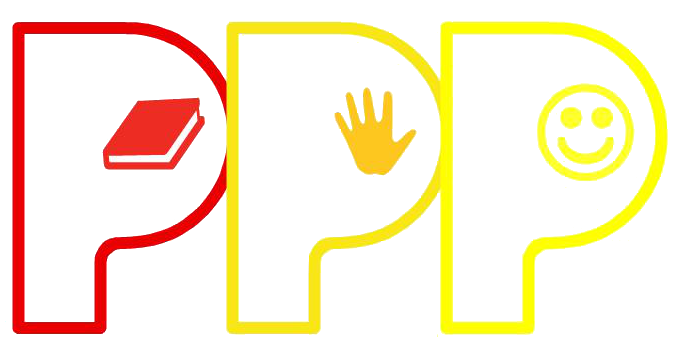 Sprawozdanie z realizacji zadań oświatowych - mgr Tomasz Dudzic
Uczniowie posiadający opinie Poradni Psychologiczno – Pedagogicznej:
64
1) w sprawie objęcia dziecka pomocą psychologiczno-pedagogiczną w szkole lub placówce oświatowej – klasa I
Uczeń uczestniczył w zajęciach korekcyjno-kompensacyjnych, rozwijających kompetencje emocjonalno-społeczne oraz logopedycznych.
2) w sprawie objęcia dziecka pomocą psychologiczno-pedagogiczną w szkole lub placówce oświatowej – klasa II
Uczeń uczestniczył w zajęciach korekcyjno-kompensacyjnych, rozwijających kompetencje emocjonalno-społeczne.
3) w sprawie dostosowania wymagań edukacyjnych wynikających z programu nauczania do indywidualnych potrzeb rozwojowych i edukacyjnych oraz możliwości psychofizycznych ucznia – klasa IV
Uczeń uczestniczył w zajęciach korekcyjno-kompensacyjnych, rozwijających kompetencje emocjonalno-społeczne oraz dydaktyczno-wyrównawczych.
Sprawozdanie z realizacji zadań oświatowych - mgr Tomasz Dudzic
65
4) w sprawie dostosowania wymagań edukacyjnych wynikających z programu nauczania do indywidualnych potrzeb rozwojowych i edukacyjnych oraz możliwości psychofizycznych ucznia – klasa V
Uczeń uczestniczył w zajęciach korekcyjno-kompensacyjnych, rozwijających kompetencje emocjonalno-społeczne.
5) o specyficznych trudnościach w uczeniu się – dysleksja, dysortografia, dysgrafia – klasa VI
Uczeń uczestniczył w zajęciach korekcyjno-kompensacyjnych.
6) o specyficznych trudnościach w uczeniu się – dysleksja i dysortografia – klasa VII
Uczeń uczestniczył w zajęciach korekcyjno-kompensacyjnych.
7) o specyficznych trudnościach w uczeniu się – dysortografia, dysgrafia – klasa VIII
Sprawozdanie z realizacji zadań oświatowych - mgr Tomasz Dudzic
9. Wykonanie budżetu jednostki – szkoły za 2022 r. w podziale na rozdziały
66
Sprawozdanie z realizacji zadań oświatowych - mgr Tomasz Dudzic
Wykonanie budżetu Zespołu Szkół w Krzemieniu za rok 2022 przedstawia się następująco
67
Szkoła podstawowa (80101) – 2 487 853,38 zł
Przedszkole (80104) – 264 619,98 zł
Świetlica (80107) – 67 707,03 zł
Dowożenie uczniów do szkoły (80113) – 51 491,10 zł
Stołówki szkolne i przedszkolne (80148) – 318 748,19 zł
Realizacja zadań wymagających stosowania specjalnej organizacji nauki i metod pracy dla dzieci w przedszkolach, oddziałach przedszkolnych w szkołach podstawowych i innych formach wychowania przedszkolnego (80149) – 51 009,52 zł
Realizacja zadań wymagających stosowania specjalnej organizacji nauki i metod pracy dla dzieci i młodzieży w szkole podstawowej (80150) – 143 282,74 zł
Zapewnienie uczniom prawa do bezpłatnego dostępu do podręczników, materiałów edukacyjnych lub materiałów ćwiczeniowych (80153) – 11 054,89 zł
Pozostała działalność (80195) – 53 270,30 zł
Razem budżet Zespołu Szkół w Krzemieniu za rok 2022 wyniósł 3 449 037,13 zł
Sprawozdanie z realizacji zadań oświatowych - mgr Tomasz Dudzic
10. Realizowane inwestycje i remonty w szkole/zespole szkół
68
Sprawozdanie z realizacji zadań oświatowych - mgr Tomasz Dudzic
69
Malowanie ścian i lamperii w szatniach szkolnych oraz wyposażenie w szafki ubraniowe szatni klas 4 – 8.
Malowanie ścian i lamperii w jadalni szkolnej.
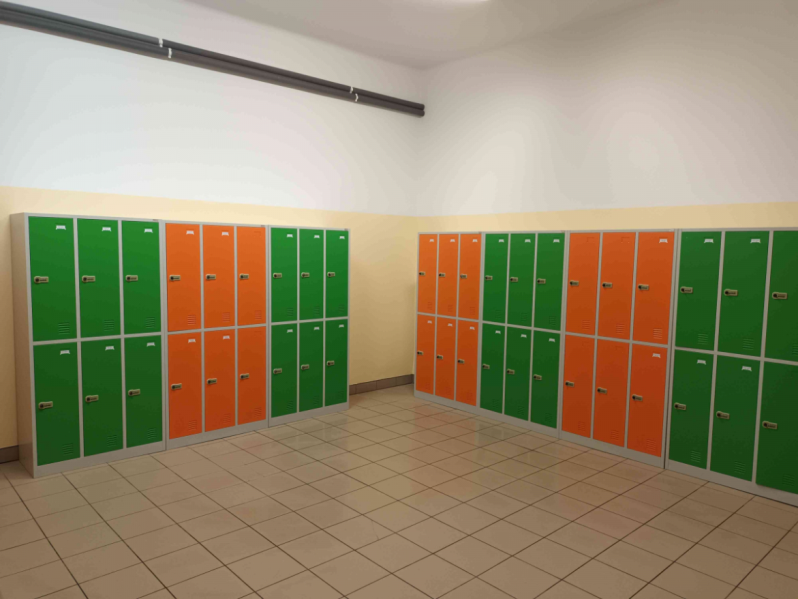 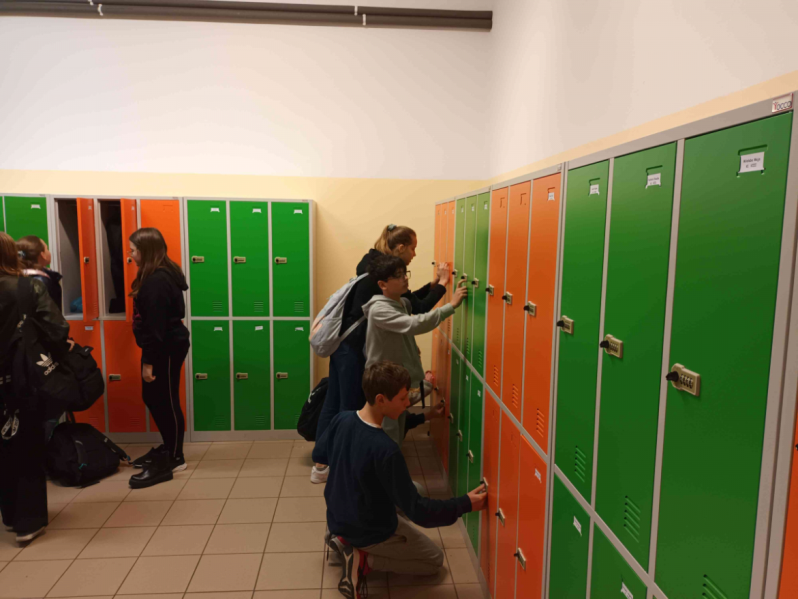 Sprawozdanie z realizacji zadań oświatowych - mgr Tomasz Dudzic
Malowanie ścian i lamperii oraz naklejenie fototapety, zakup stolików sześciokątnych i krzesełek w świetlicy szkolnej.
70
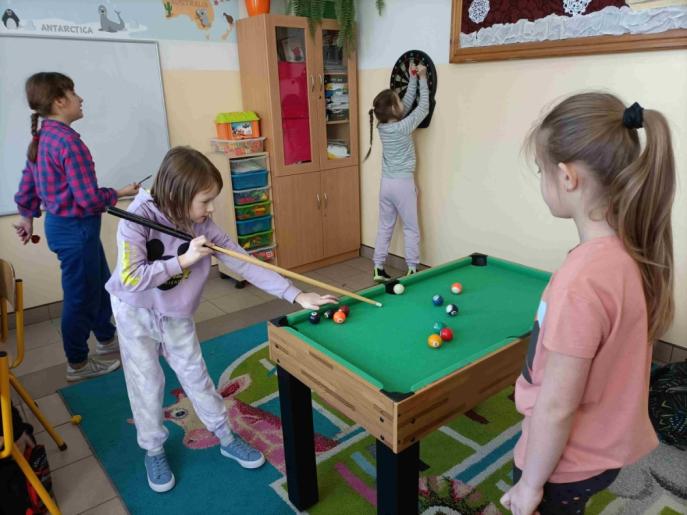 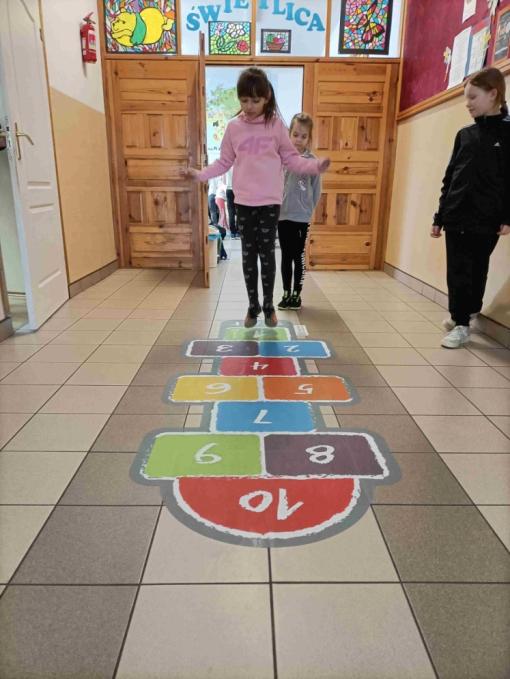 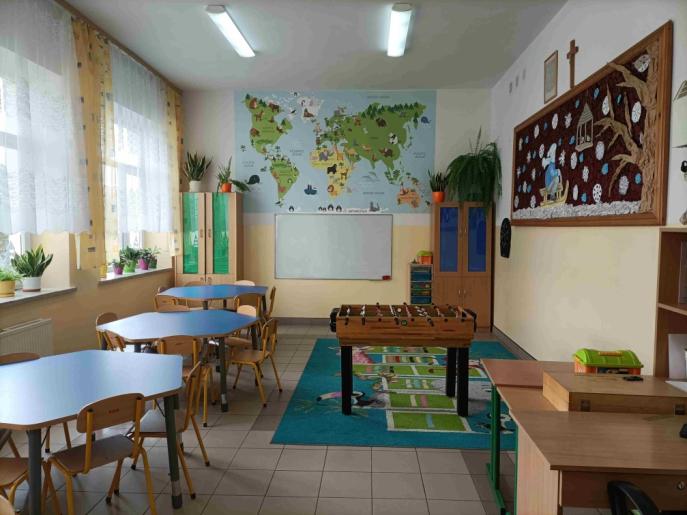 Sprawozdanie z realizacji zadań oświatowych - mgr Tomasz Dudzic
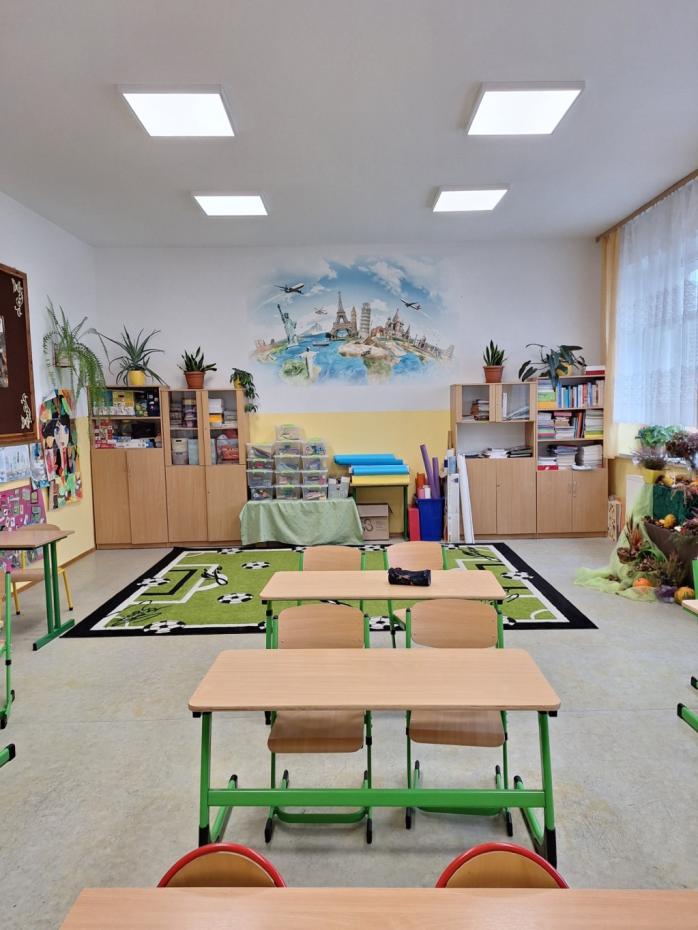 71
Malowanie ścian i lamperii oraz naklejenie fototapety w sali nr 28.
Sprawozdanie z realizacji zadań oświatowych - mgr Tomasz Dudzic
11. Uczestnictwo szkoły w programach i projektach finansowanych z funduszy zewnętrznych
72
Sprawozdanie z realizacji zadań oświatowych - mgr Tomasz Dudzic
1) Poznaj Polskę – przedsięwzięcie Ministra Edukacji i Nauki, wysokość dofinansowania na wycieczkę jednodniową dla klas I – III wyniosła 4 940 zł natomiast na wycieczkę dwudniową dla klas IV – VIII 9 936 zł. Uczniowie młodszych klas udali się do Zamościa i Zwierzyńca natomiast starsi uczniowie uczestniczyli w dwudniowej wycieczce Kraków-Tyniec-Wadowice.
73
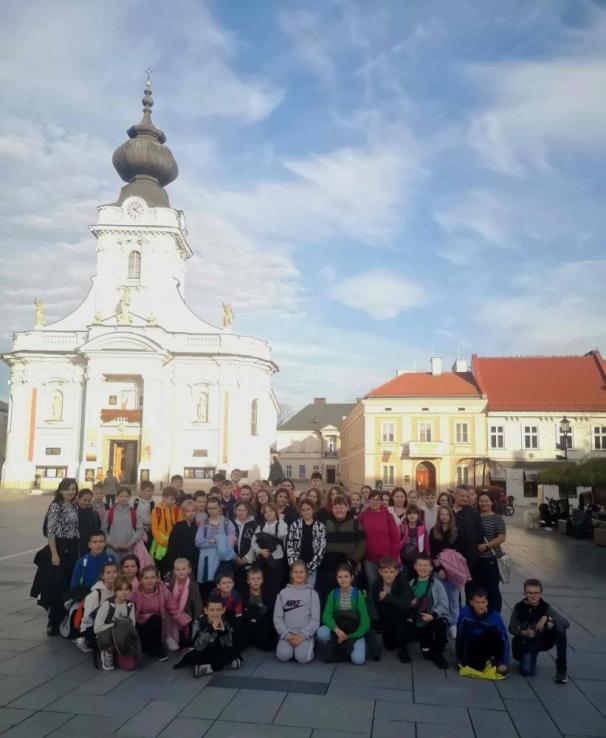 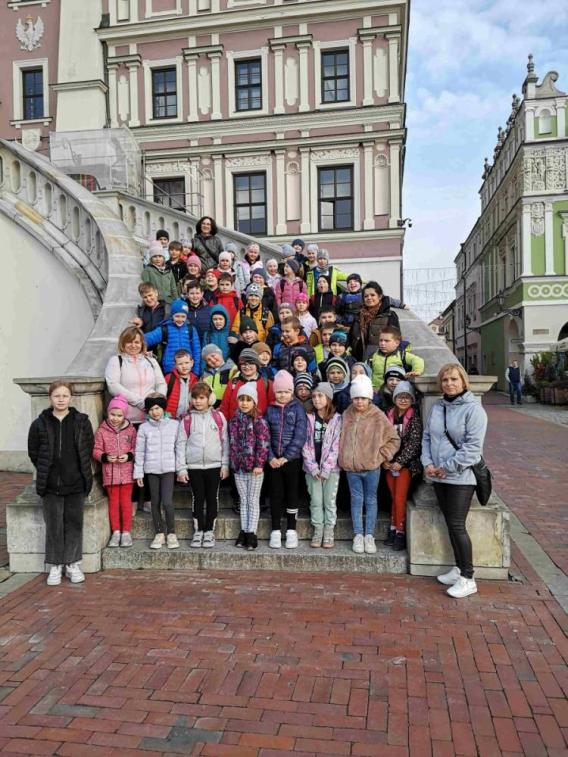 Sprawozdanie z realizacji zadań oświatowych - mgr Tomasz Dudzic
2) Zajęcia dla uczniów klas I – III w ramach ogólnopolskiego programu pod hasłem „Umiem pływać” finansowanego przez Gminę Dzwola oraz Ministerstwo Sportu i Turystyki.
74
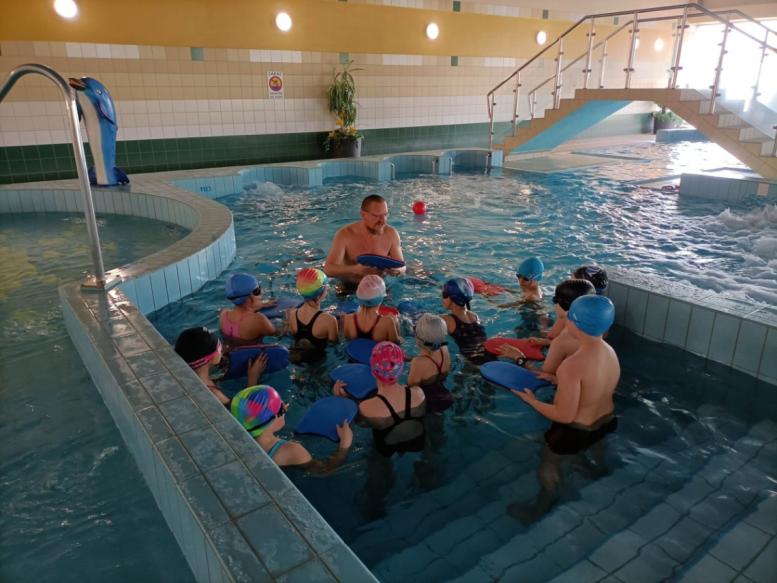 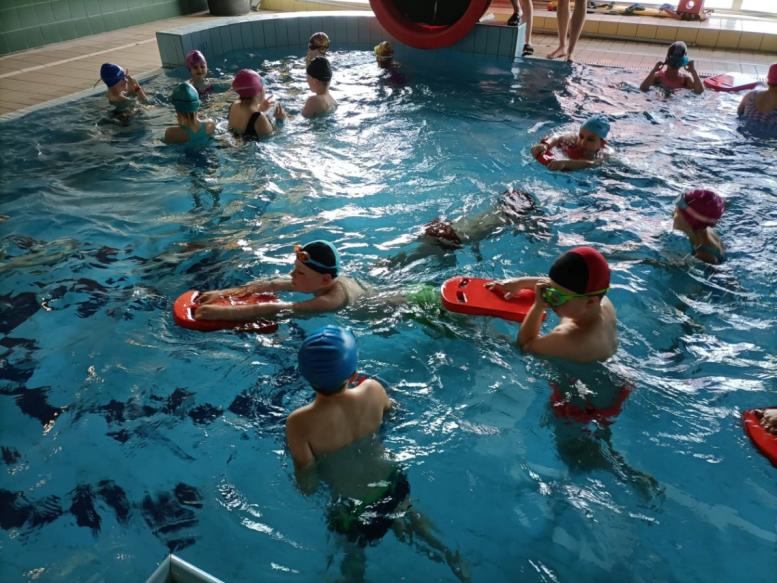 Sprawozdanie z realizacji zadań oświatowych - mgr Tomasz Dudzic
3) Uzyskanie od WFOŚiGW dofinasowania w kwocie 75 000 zł na utworzenie i wyposażenie Ekopracowni OZE w ramach konkursu „Ekopracownia – zielone serce szkoły”.
75
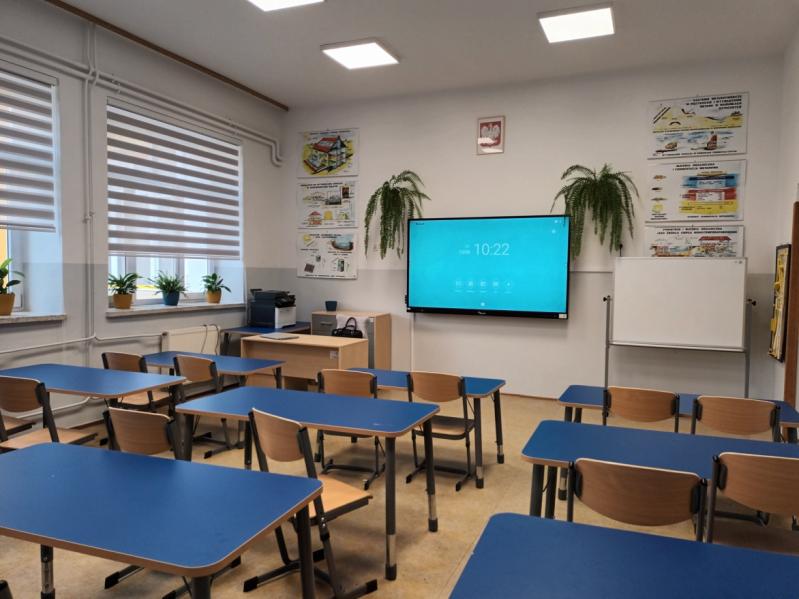 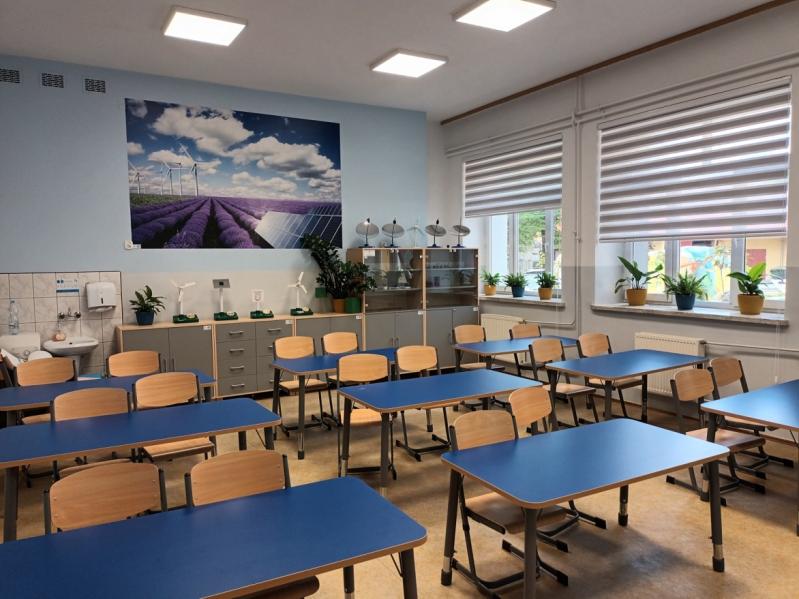 Sprawozdanie z realizacji zadań oświatowych - mgr Tomasz Dudzic
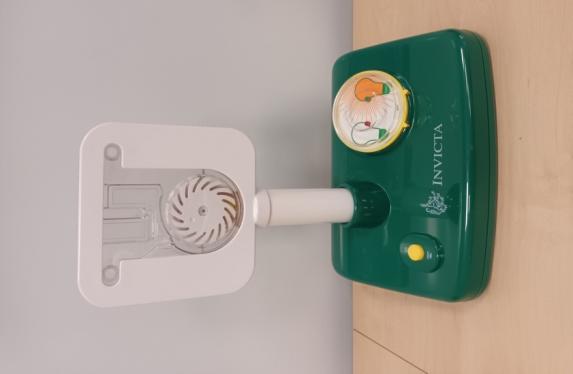 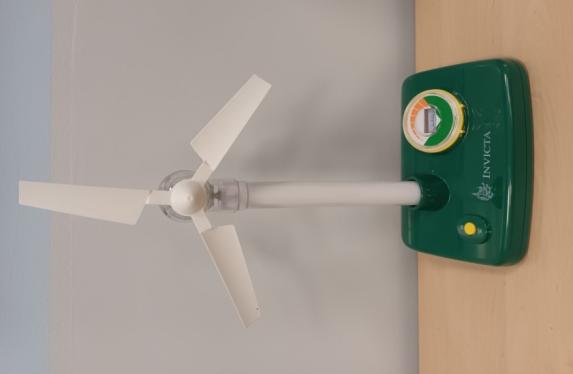 76
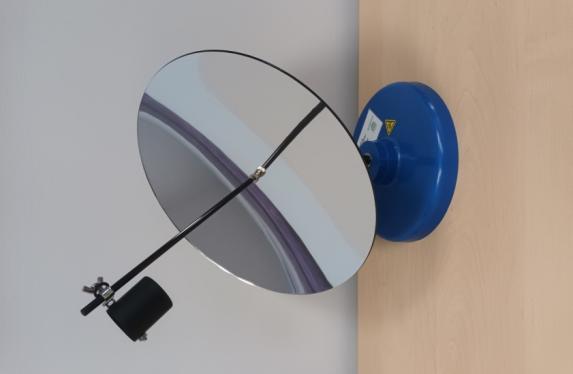 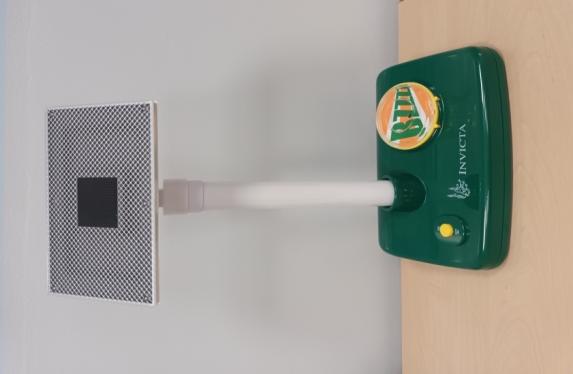 Sprawozdanie z realizacji zadań oświatowych - mgr Tomasz Dudzic
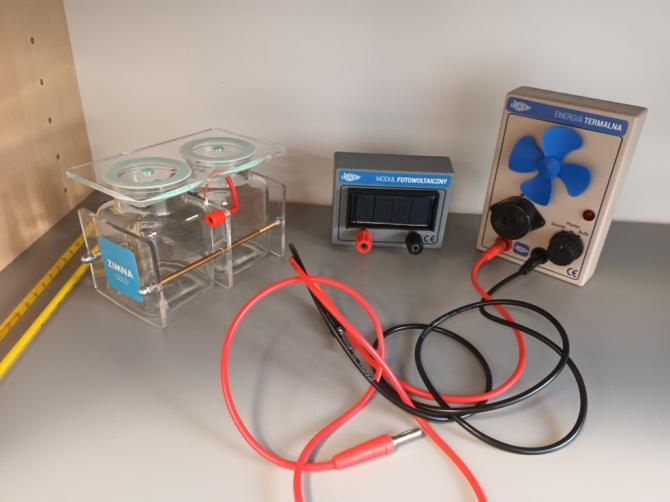 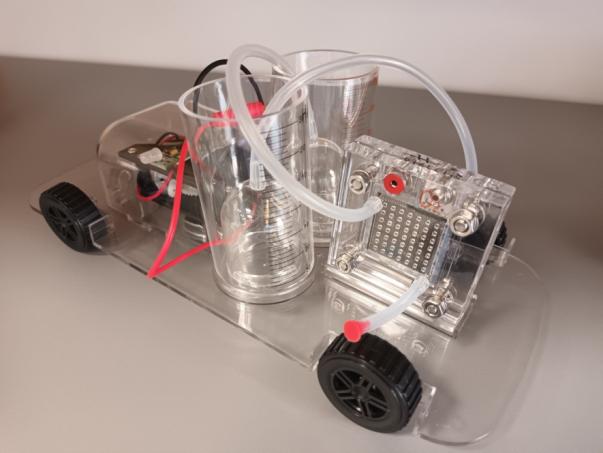 77
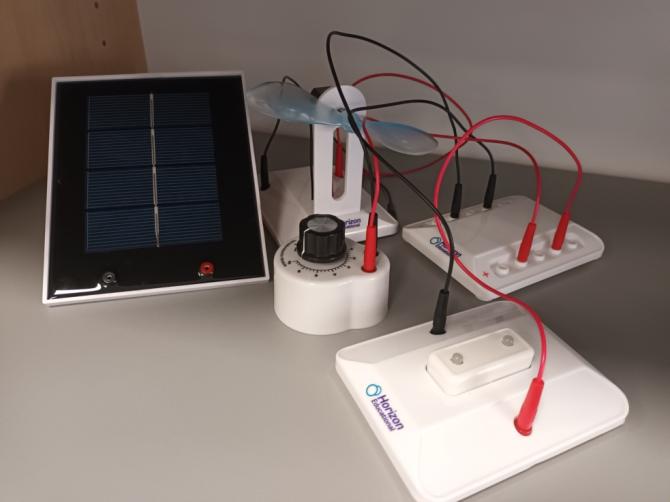 Sprawozdanie z realizacji zadań oświatowych - mgr Tomasz Dudzic
78
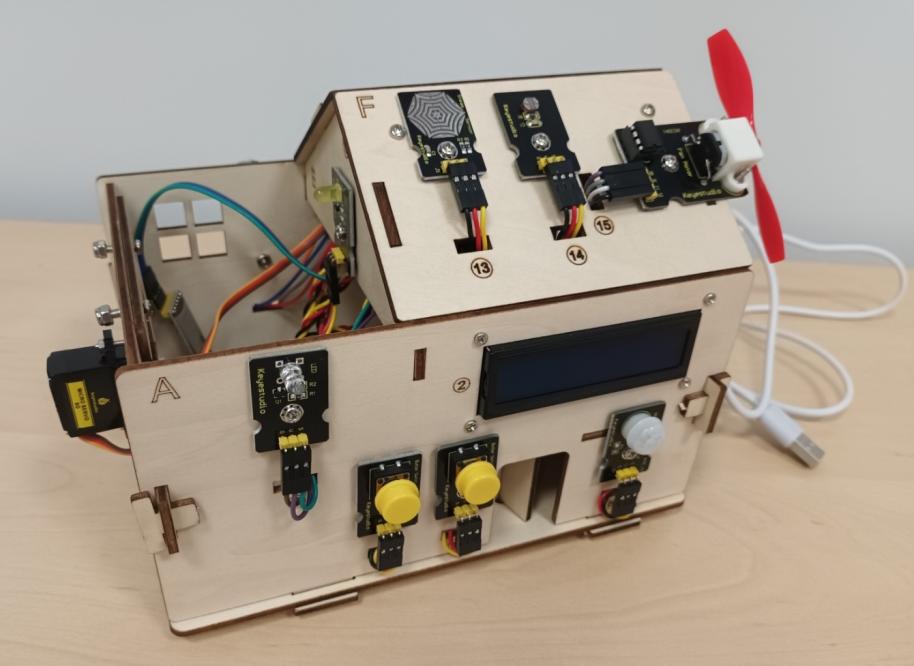 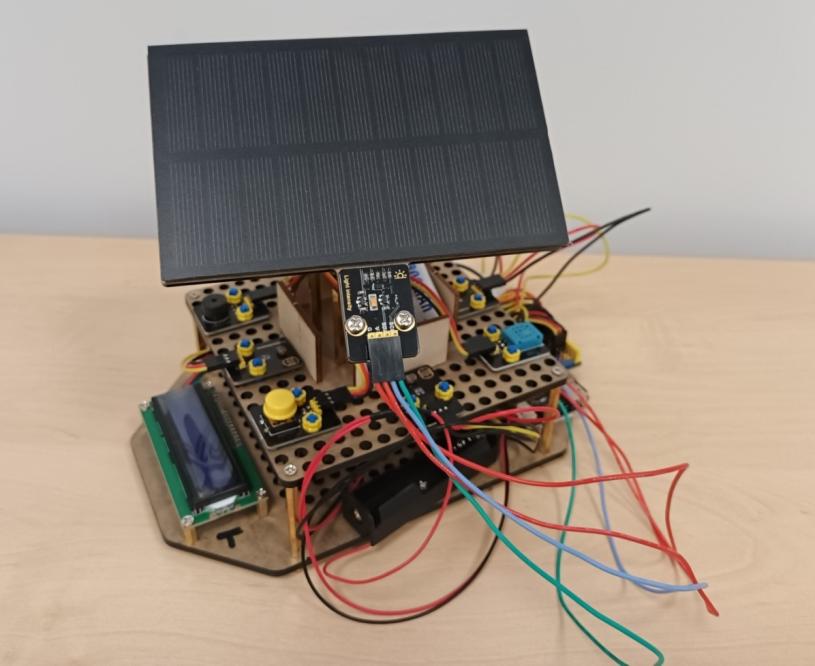 Sprawozdanie z realizacji zadań oświatowych - mgr Tomasz Dudzic
Dziękuję za uwagę
79
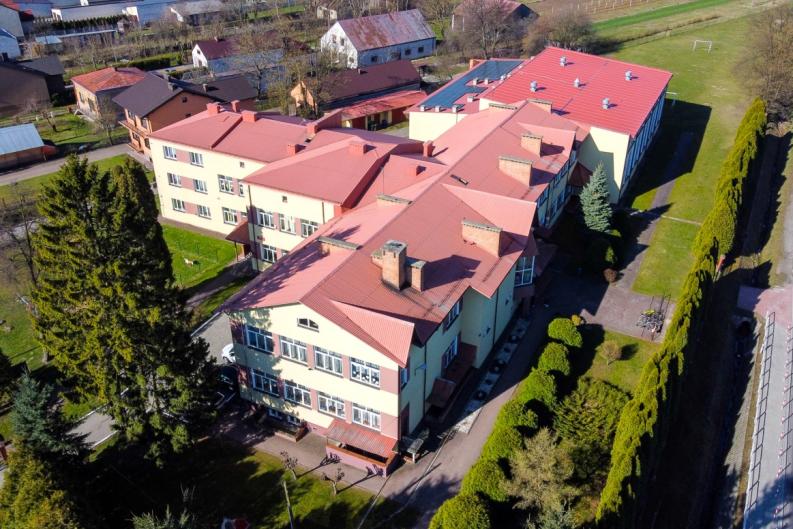 Sprawozdanie z realizacji zadań oświatowych - mgr Tomasz Dudzic